Let’s take 
a look at
Daylilies
The essential perennial
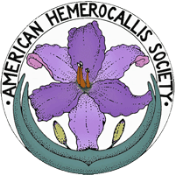 A presentation provided by
The American Hemerocallis Society
Prepared by Charles Harper, March, 2015
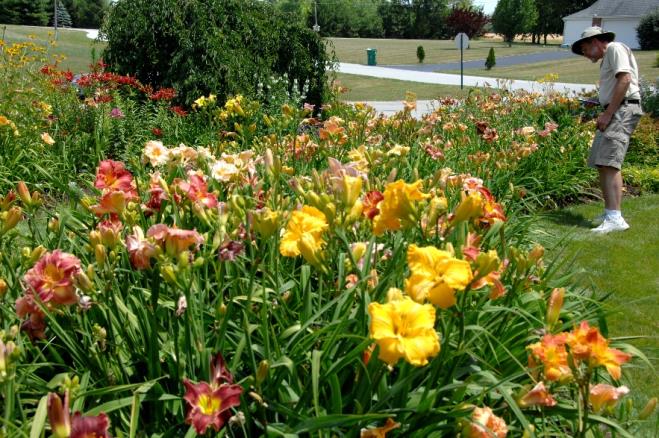 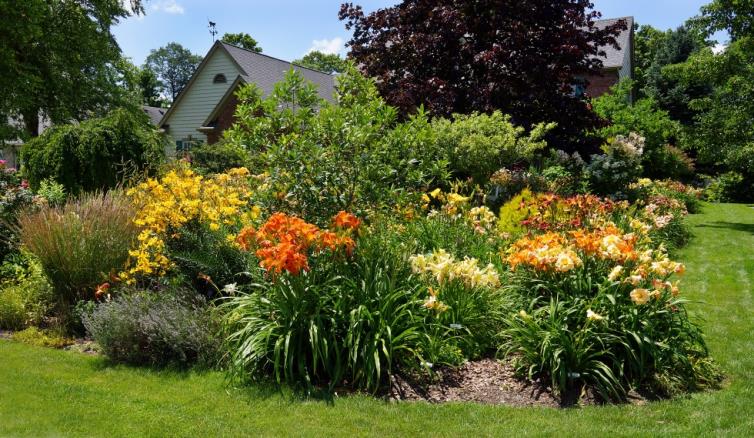 A Garden of Flowers
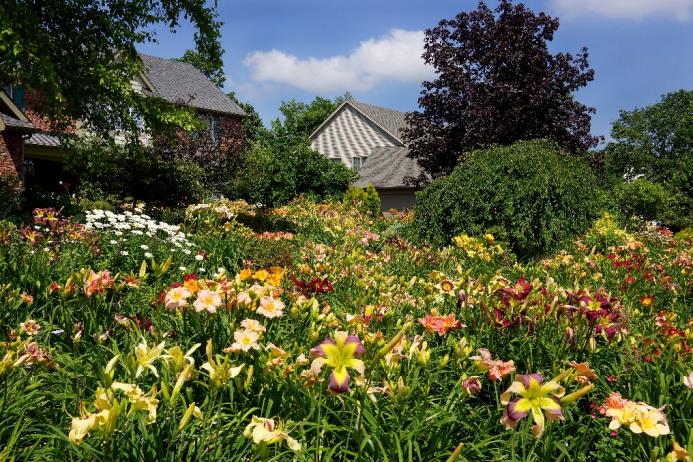 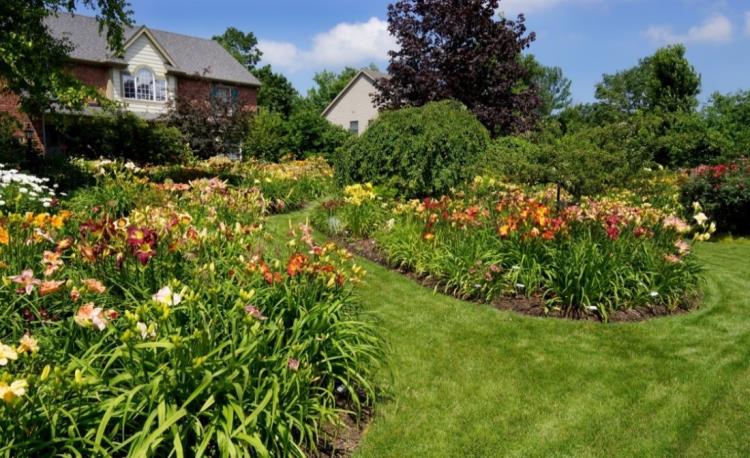 How can you tell the difference between a daylily and a true lily?
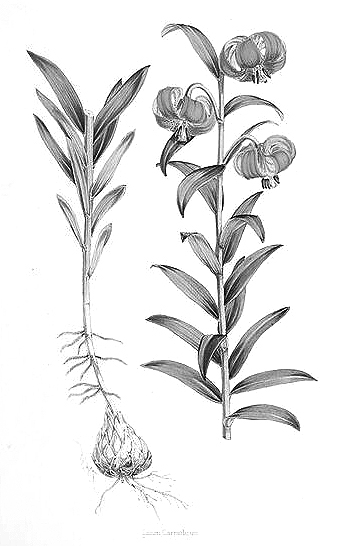 Petals + Sepals = Tepals
Naked stalk
Fan of leaves
Crown
Bulb
Bottlebrush of leaves on stalk
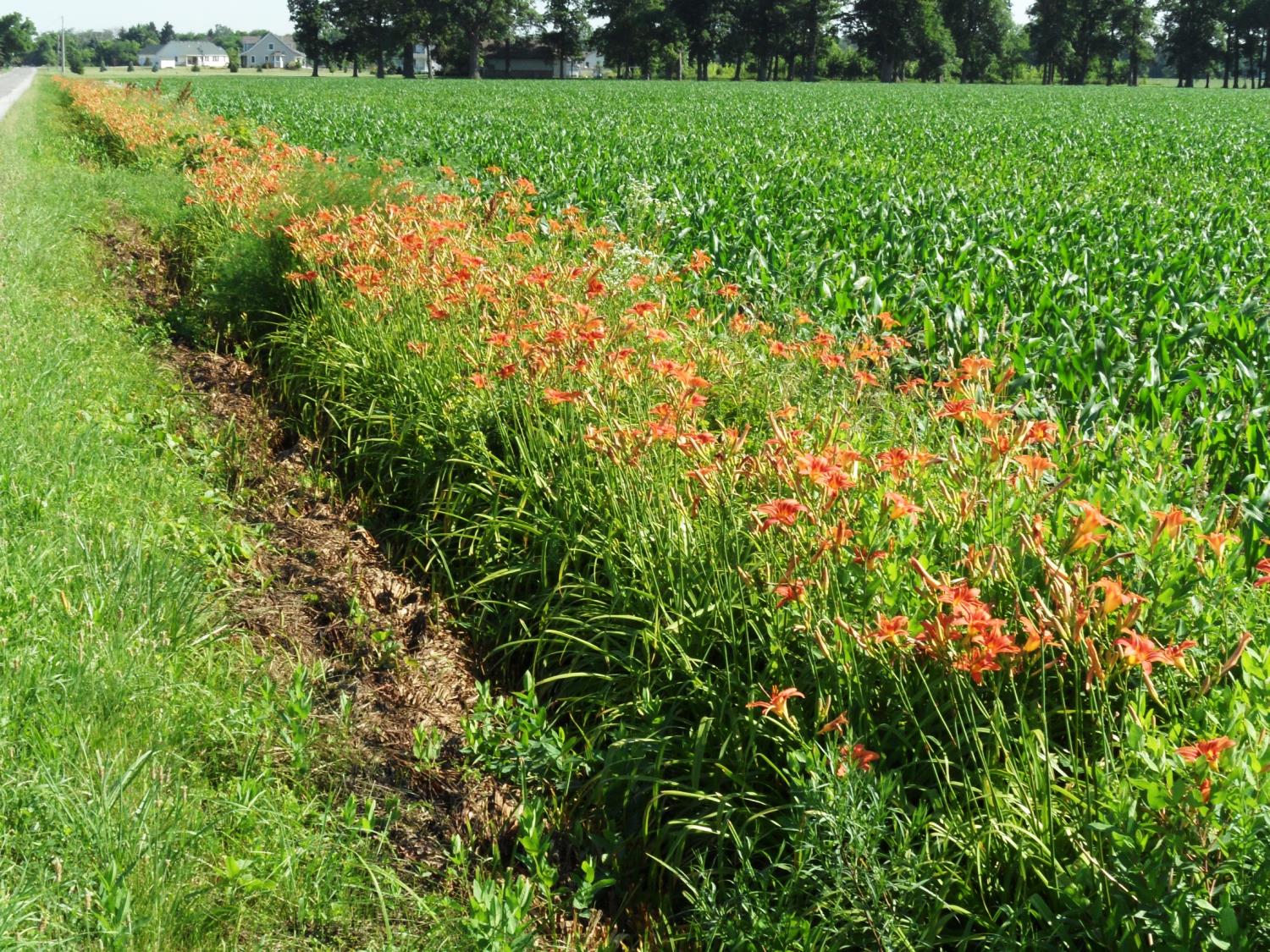 The most “common” daylily in the U. S. (Hemerocallis fulva)
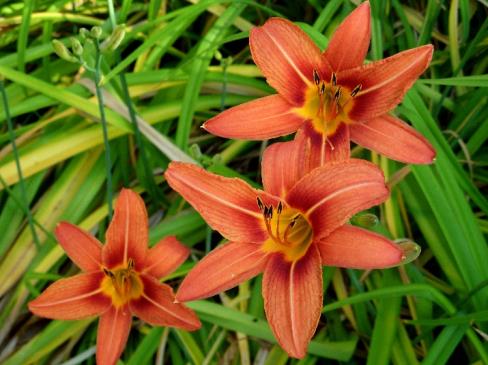 This native of Asia has become invasive in some 
U. S. locations.
The most frequently used daylily 
for landscape plantings.
‘Stella de Oro’
Rest stops on the Ohio Turnpike are all landscaped with 
‘Stella de Oro’!
Trumpet Lily
Petal stalk is at a sharp angle.
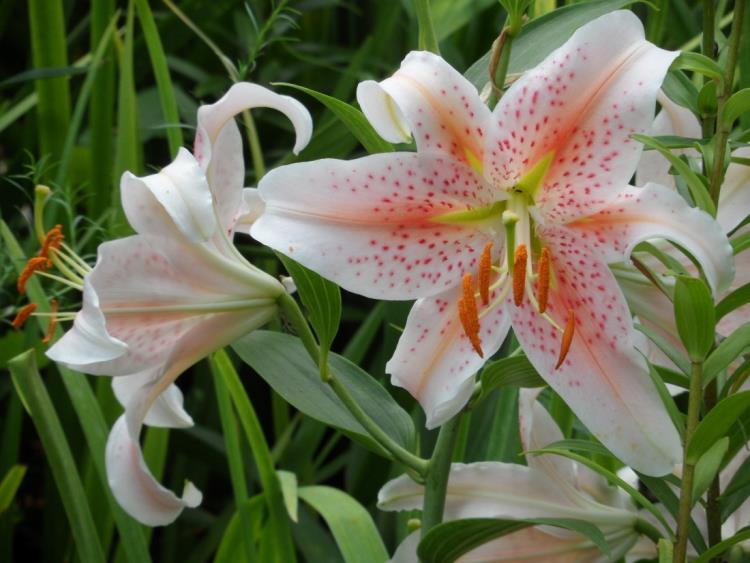 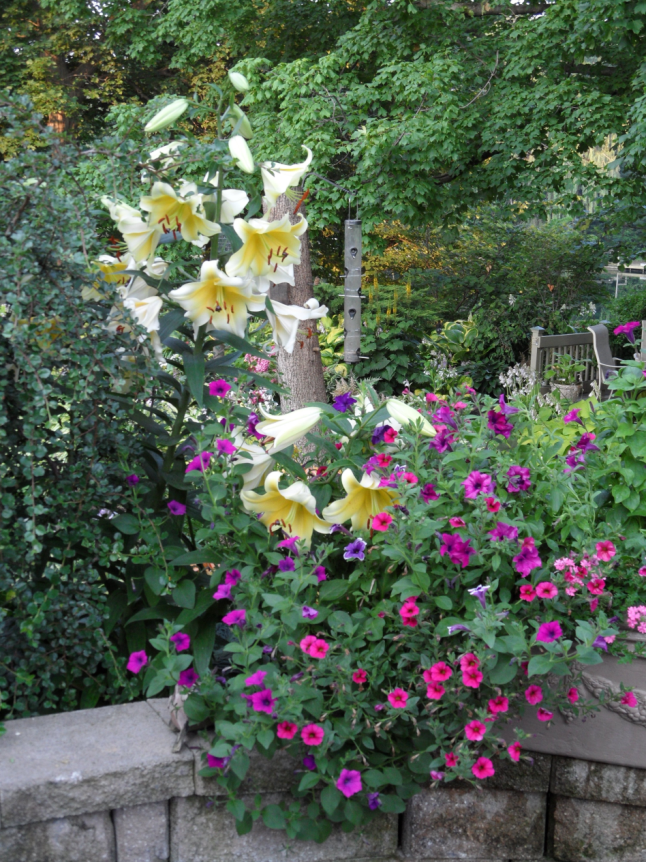 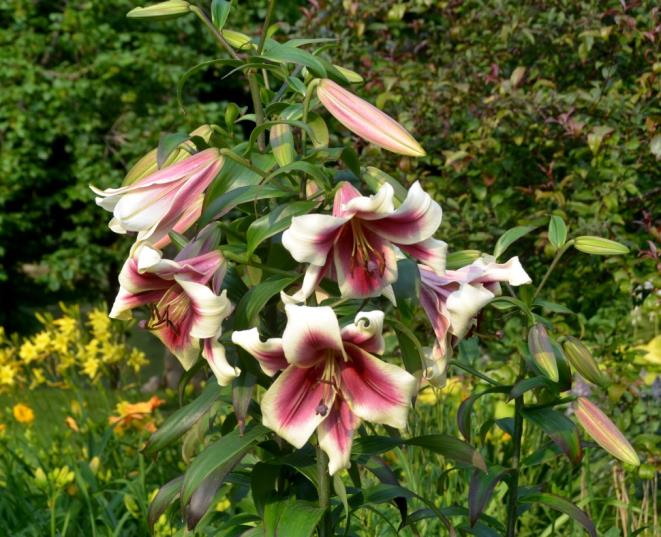 Daylily characteristics
Very easy to grow.  
Very few pests.
Have a bloom season of over two months.
Can tolerate mixed shade.  
They are tough and rebound from hot, dry weather well.  
Most cultivars thrive between Zone 10 to Zone 4.
Daylilies come in an 
incredible panoply of 
sizes, shapes and
colors
Single form
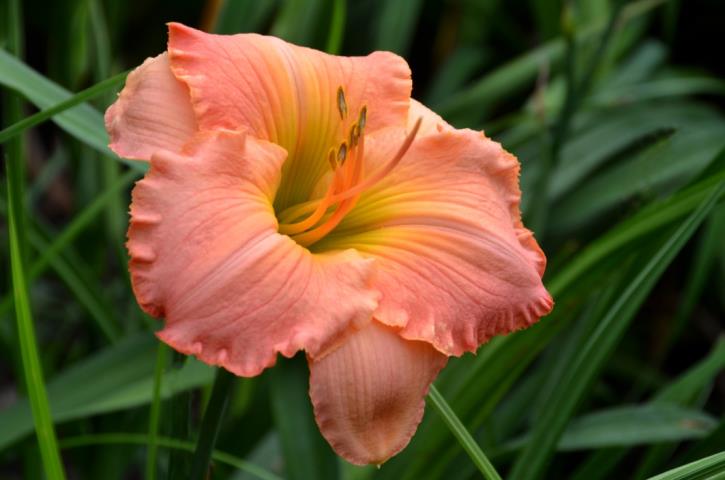 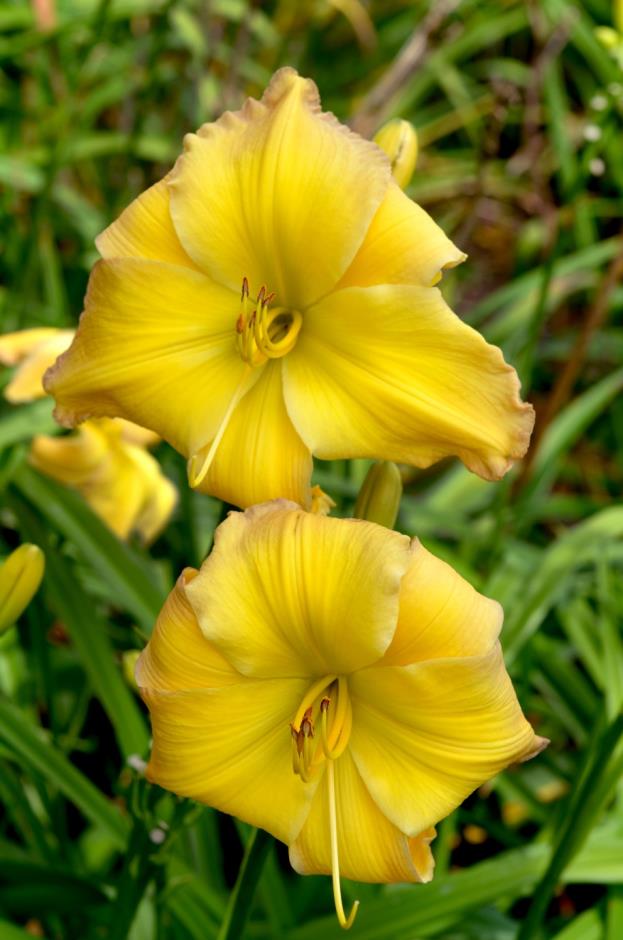 ‘Lizard’s Lair’
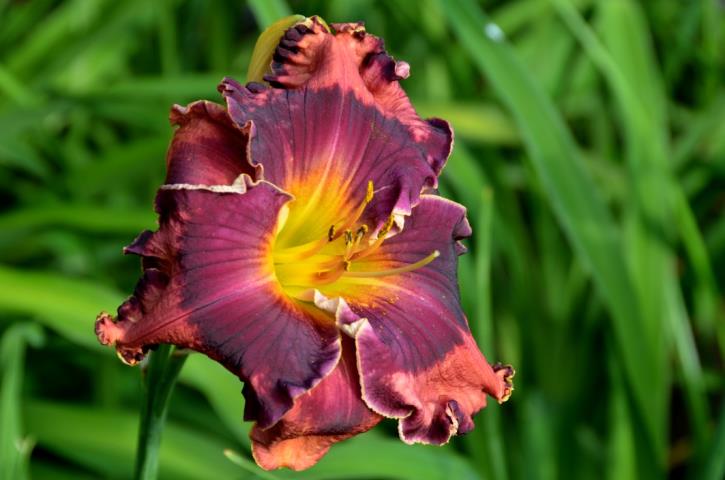 ‘The Band Played On’
‘Substantial Evidence’
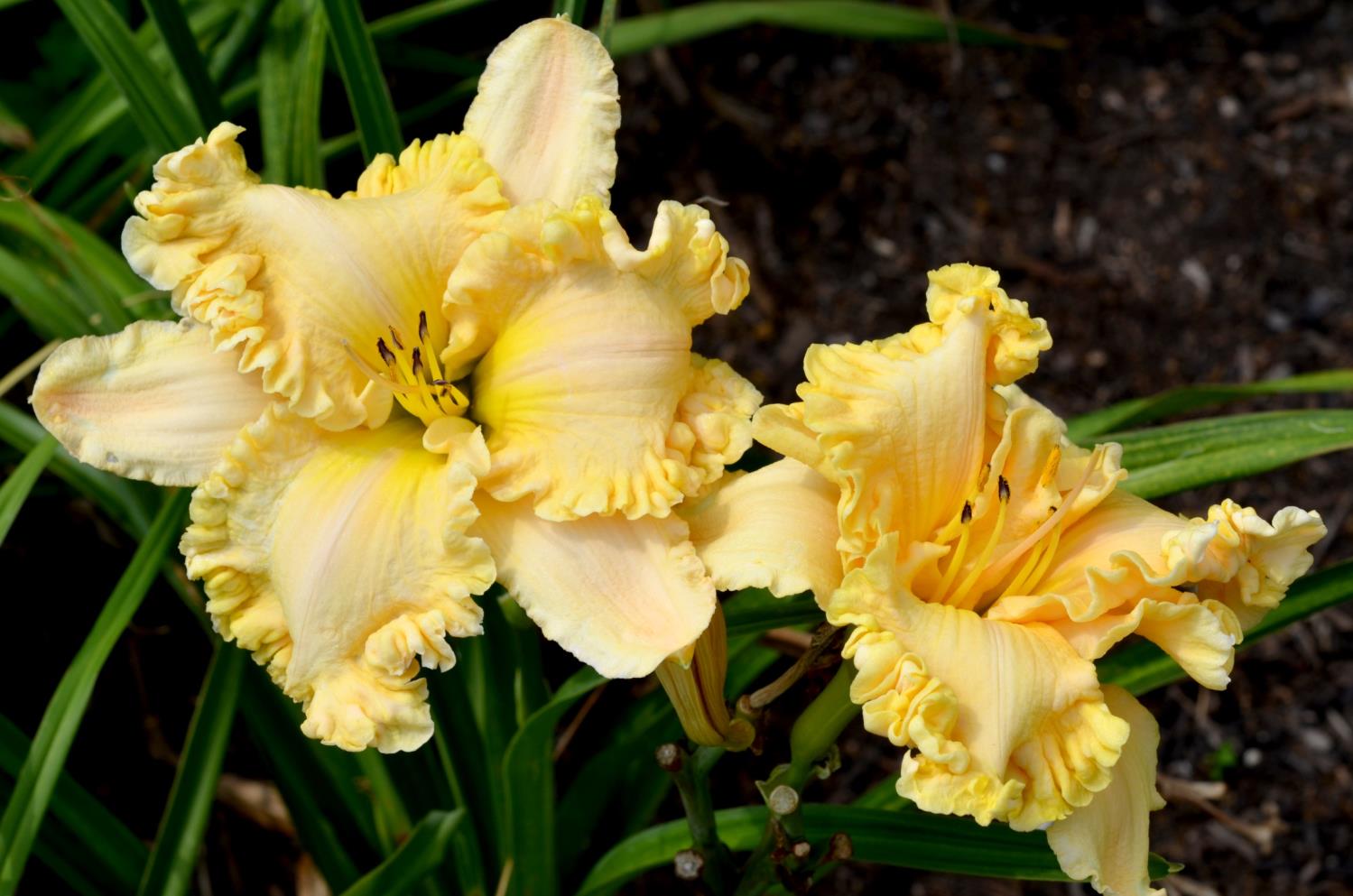 Edges can be smooth, wavy, ruffled, or heavily ruffled.
‘Carved Complexity’
The dark purple zone on this flower is called an “Eye.”
‘Lavender Blue Baby’
‘Eyes Right Jones’
Notice how the 
color sequence on this pattern reverses midway, as you go from the edge to 
the throat.
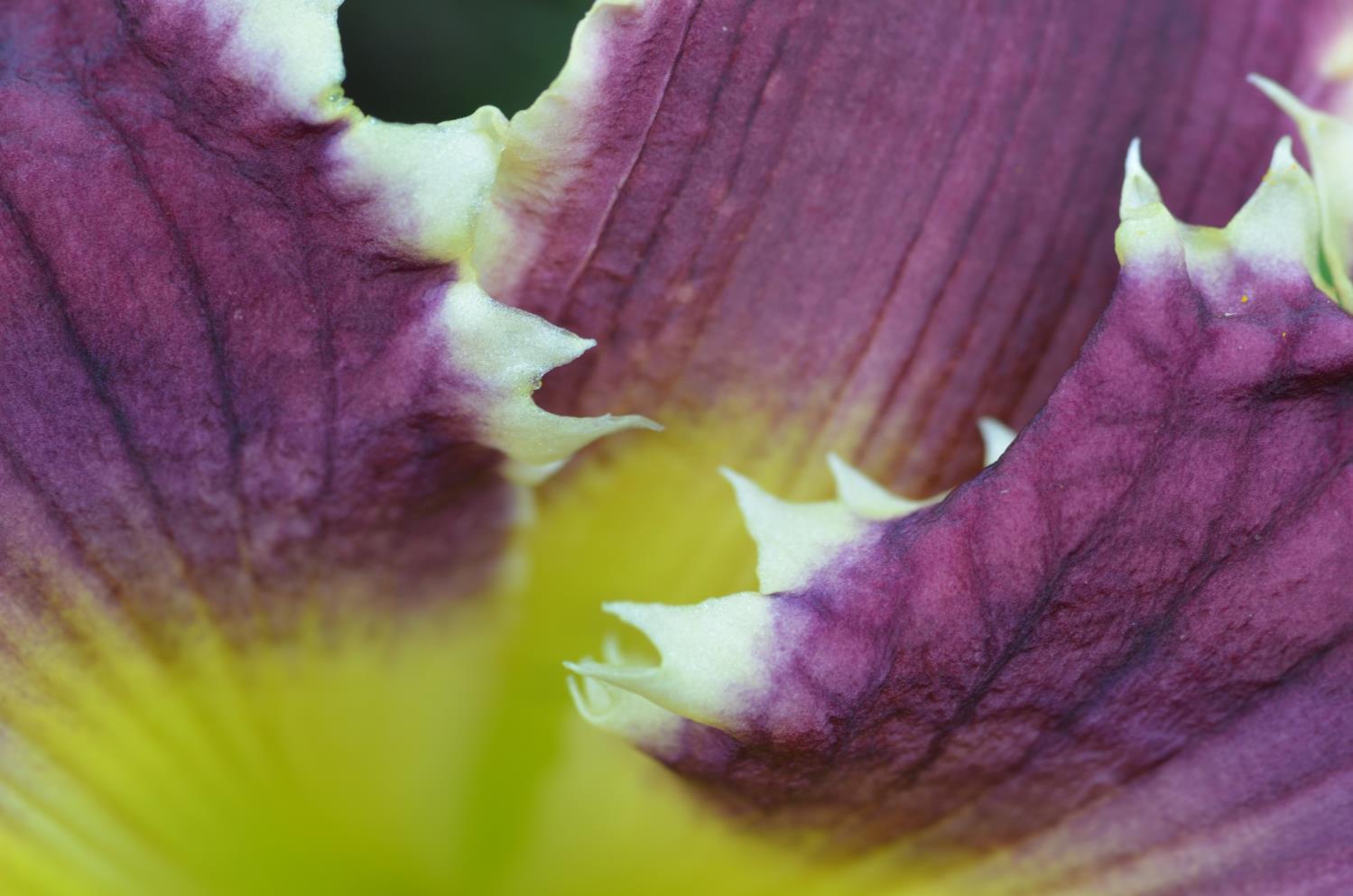 Edges can also have teeth, tentacles, or other pointy projections.
‘Eagles Gift’
‘Forestlake Ragamuffin’
Wow, this flower seems to have just about every imaginable edge decoration.
Double forms
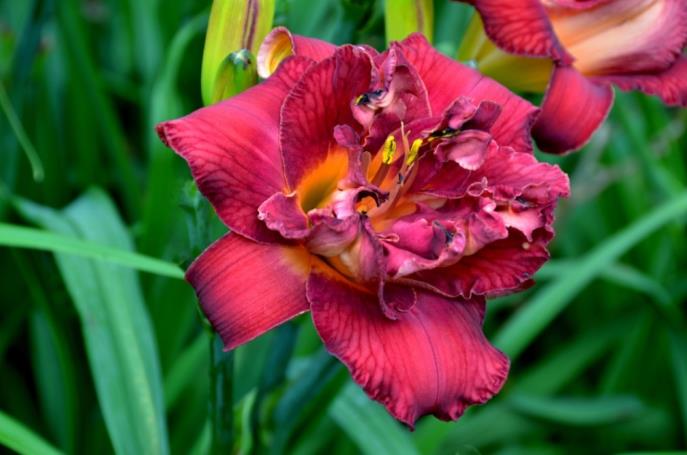 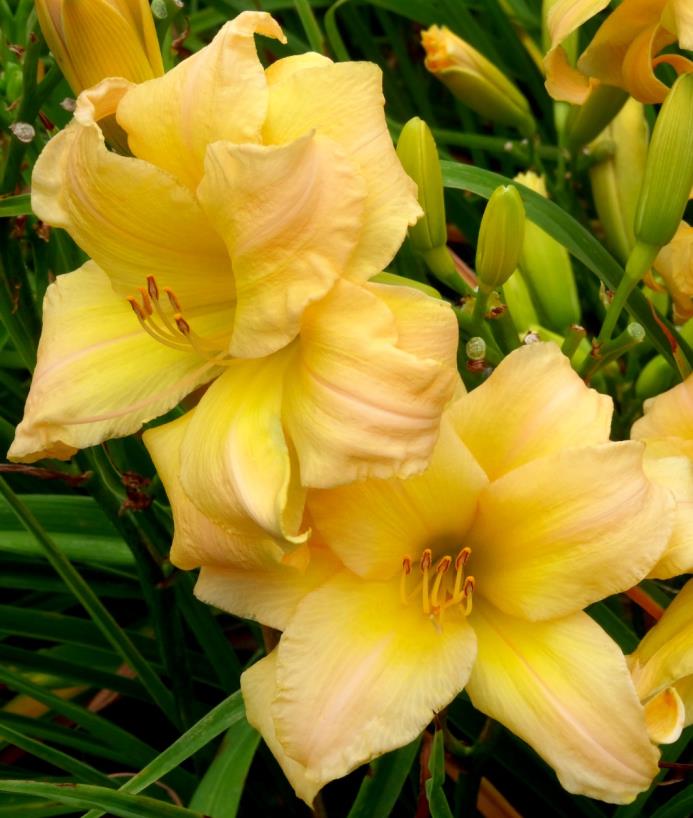 ‘Double Blue Blood’
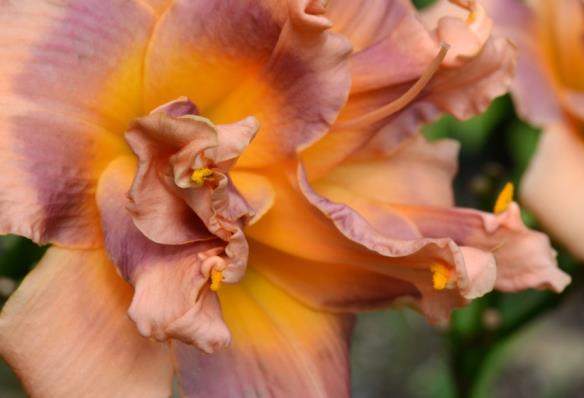 ‘Honey Crunch Cupcake’
Peony Form
‘Double Peacemaker’
Hose-in-Hose Form
Double Hose-in-Hose
Multiple, nested sets of tepals.  Stamens normal.
‘Condilla’
Photo by Charmaine Rich
In a peony or petaloid-stamen double form, the stamens are replaced by petaloid (petal-like) stamens.  The pollen sacs are still visible and functional.
‘Truffle Heritage’
Here’s a double flower that combines Hose-in-Hose and Peony forms.
‘Savannah Skipper Doodle’
Accidental double flowers can appear on just about any normal plant.
‘Orange Velvet’
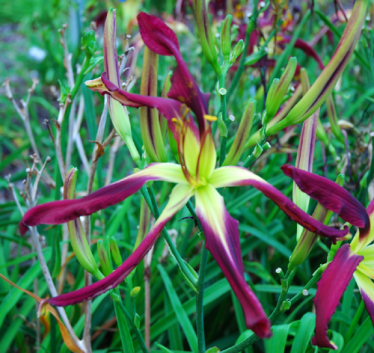 Spider form
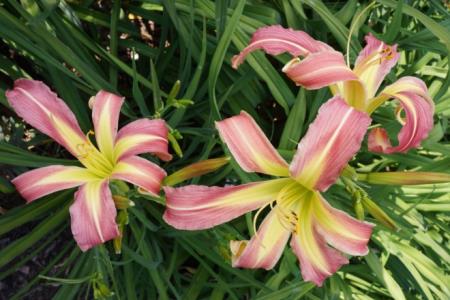 ‘Narrow Path’
‘Flamingo Flambeau’
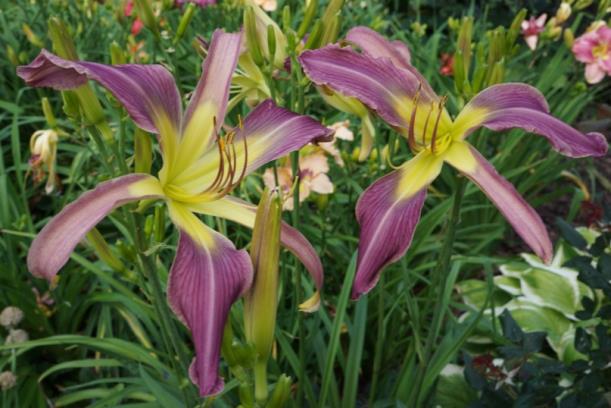 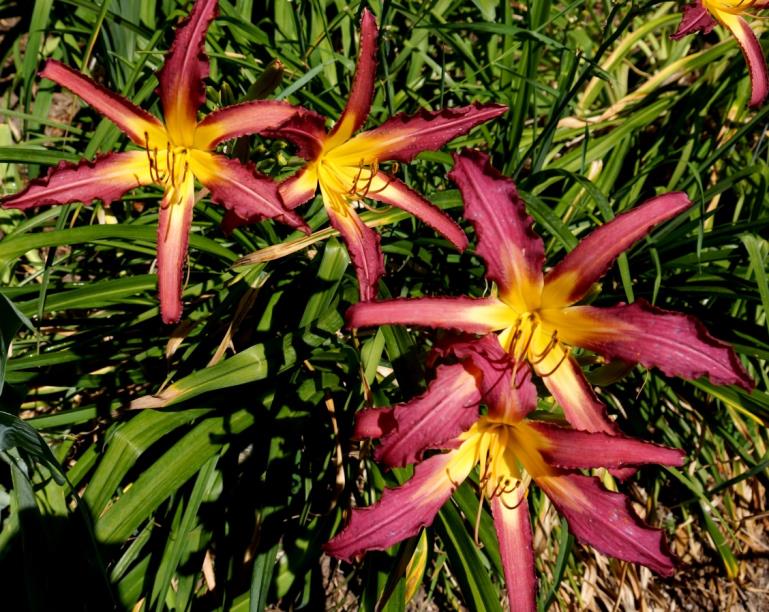 ‘Laughing Skies’
Petals are at least four time as long as wide.
‘Jack Sprat’
Spider-UF: Crispate
‘Narrow Path’
Spider
‘Skinwalker’
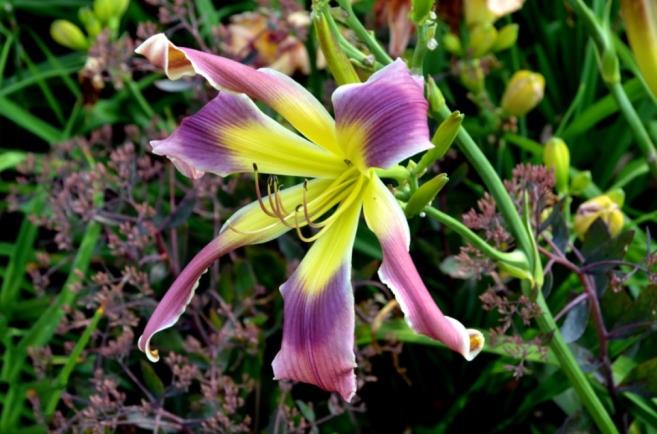 Unusual form
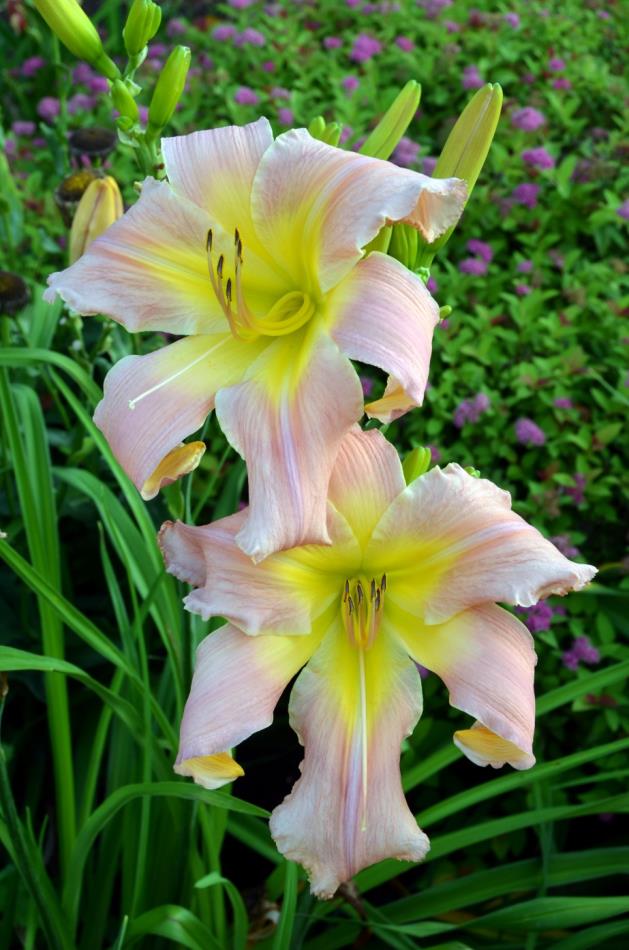 ‘Heavenly Final Destiny’
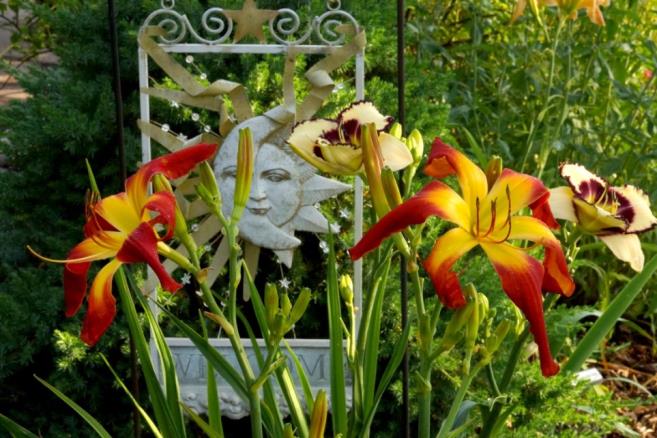 ‘Hotter Than The Fourth of July’
Determined by the shape of the petals and sepals (together called tepals)
‘Sugar Magnolia’
UF: Pinched Crispate
‘Cor-de-Rosa Crispate’
UF: Quilled Crispate
‘Trifecta’
UF: Spatulate
‘Frog’s Eye’
Sculpted Forms
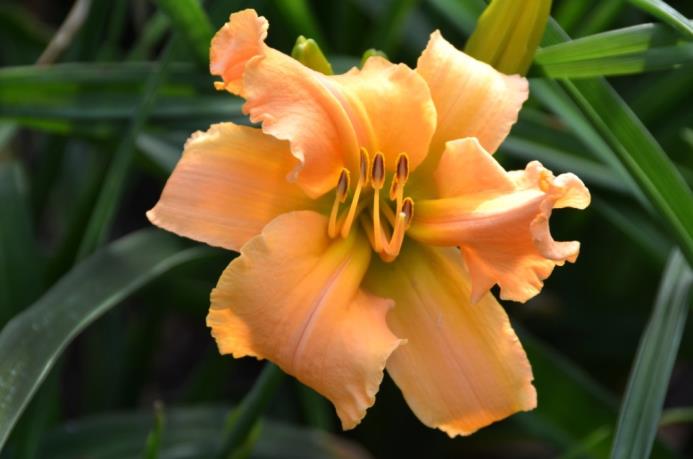 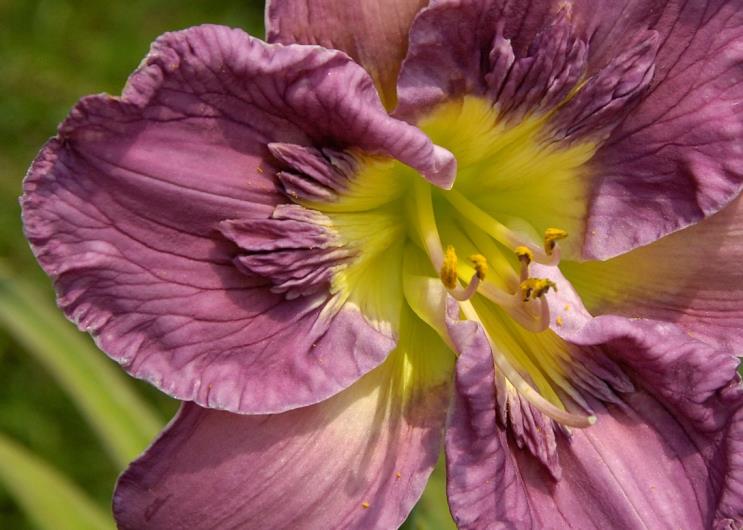 ‘Fad Gadget’
‘Texas Feathered Fancy’
The flowers have 3-dimensional structural features, involving or emanating from the throat, midrib, or elsewhere on the petal surfaces.  Bizarre and beautiful flowers in this group.
‘Permanent Impression’
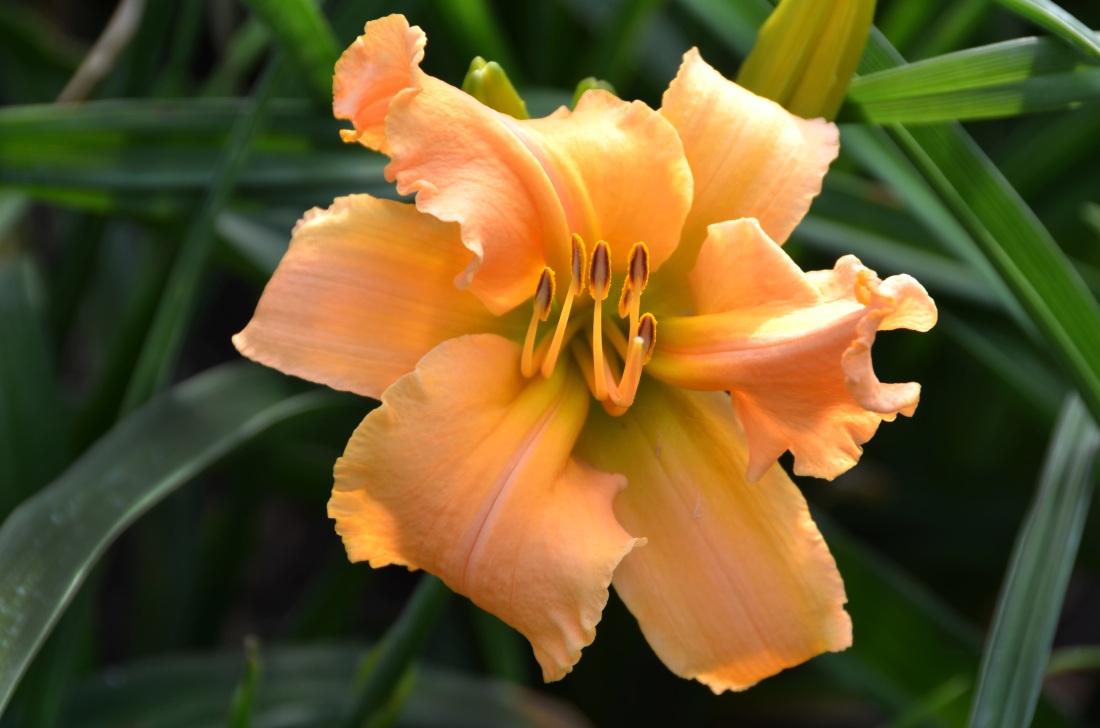 Sculpted-Pleated
‘Fad Gadget’
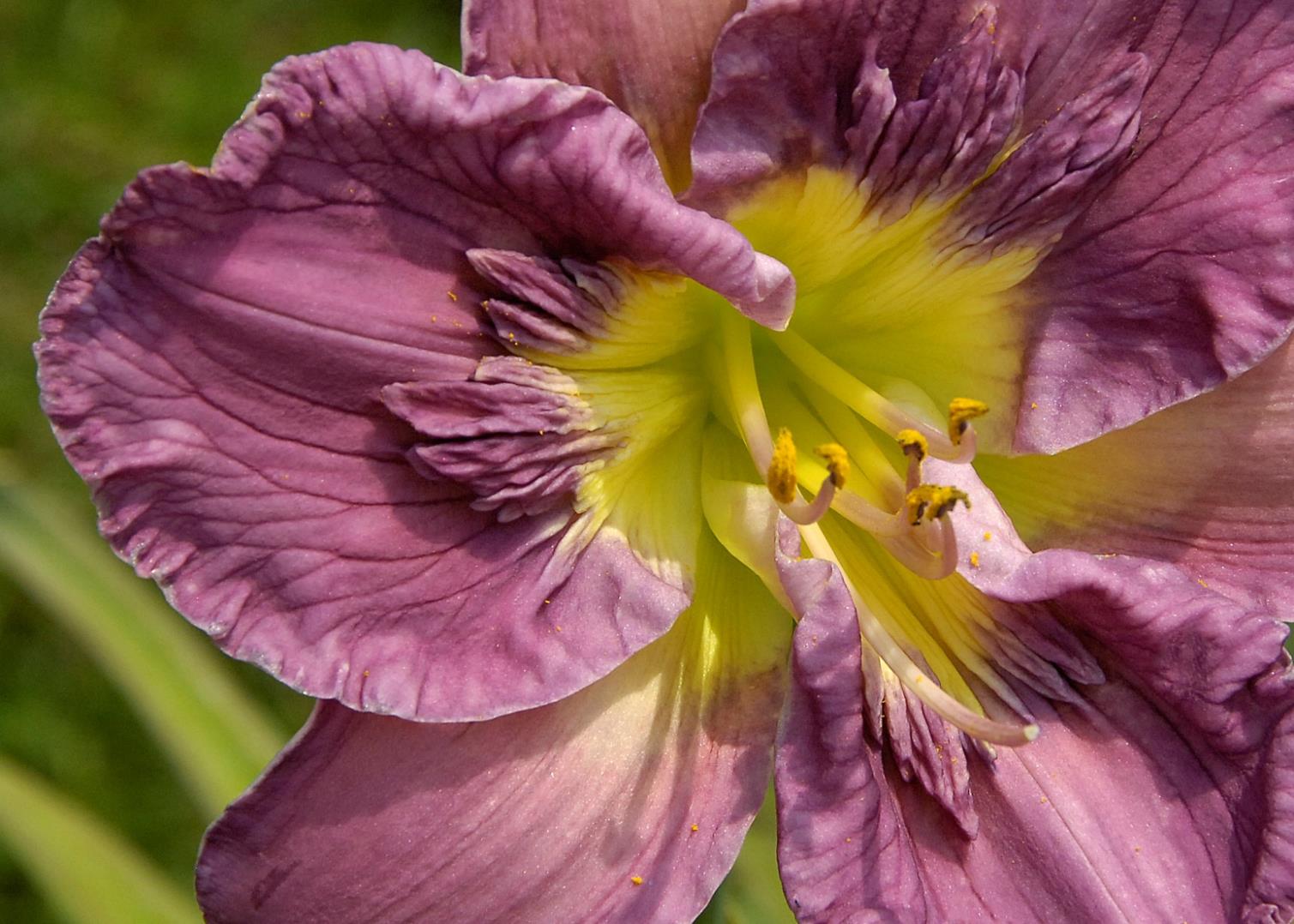 Sculpted-Cristate
‘Texas Feathered Fancy’
Sculpted- Relief
‘Permanent Impression’
Patterns
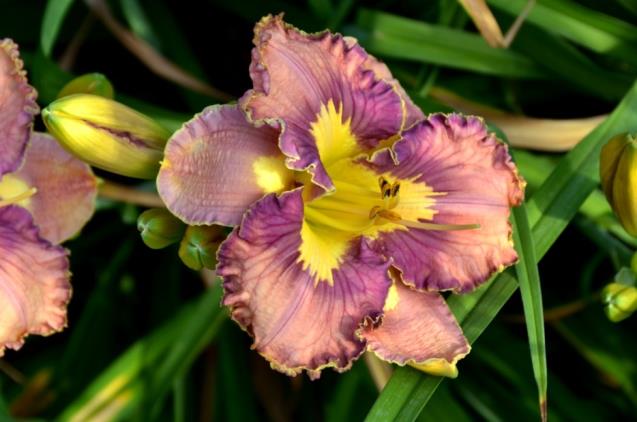 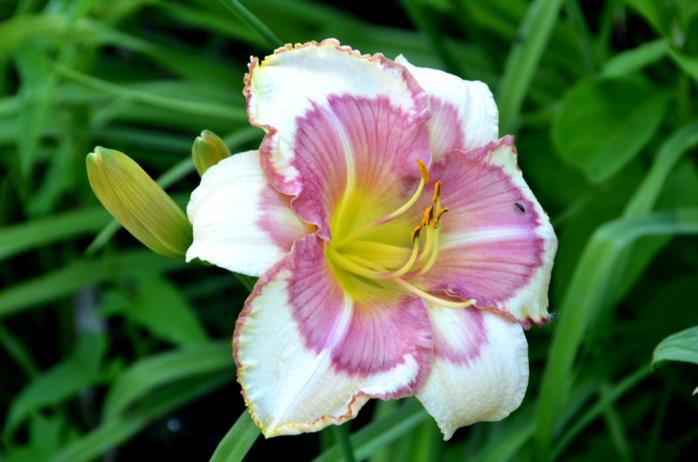 ‘Spacecoast Pattern Plus’
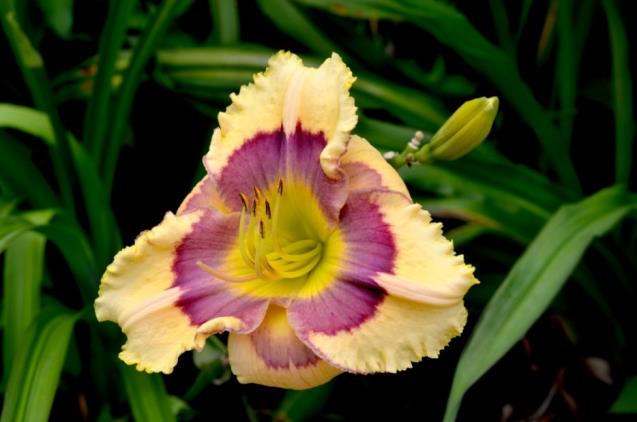 ‘Dr. Jules Michael Vinkman’
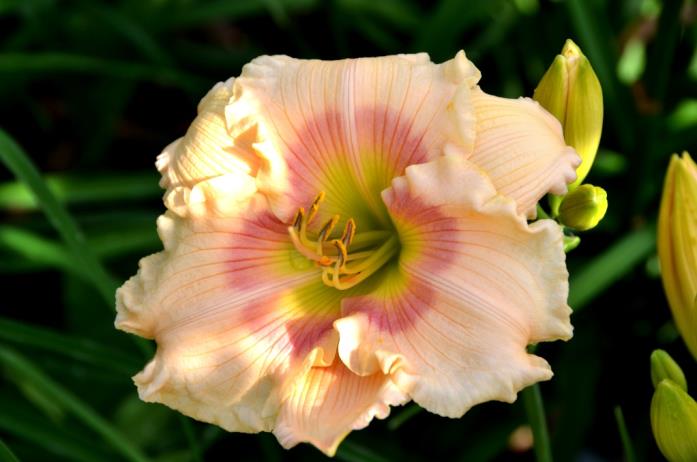 ‘Blockbuster’
A complex design appears in the eye zone, that exhibits variations in color, hue, value, or saturation.
‘Sophie Ann Burkey’
Patterns can extend out onto the sepals.
‘Exotic Pattern’
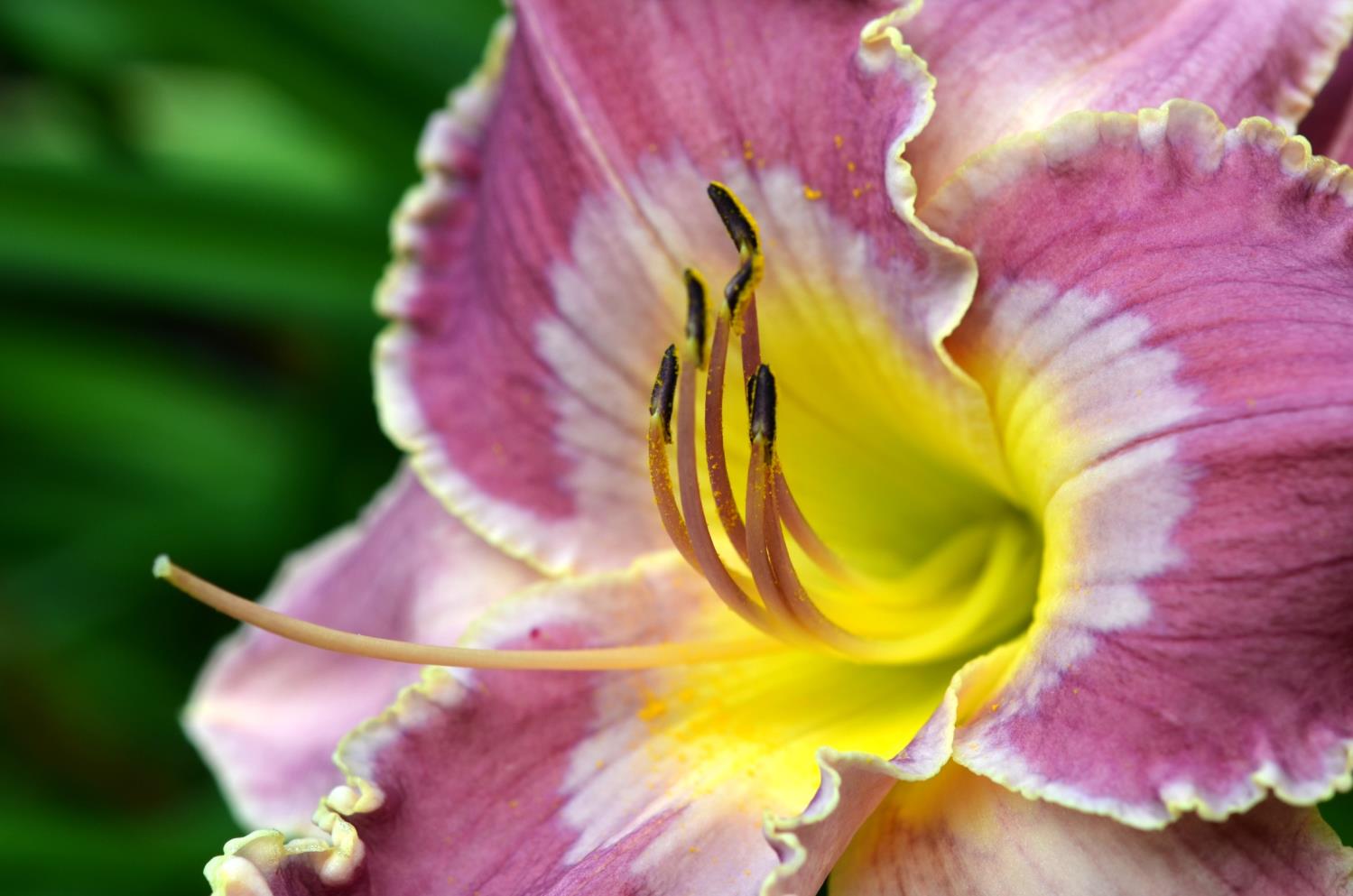 ‘Ancient Wisdom’
Watermark: A zone outside the throat that is a lighter color than the petal color.
This distinctive pattern is called “Applique”, appearing as though it was stamped onto the eyezone.
‘Spacecoast Pattern Plus’
Miniatures
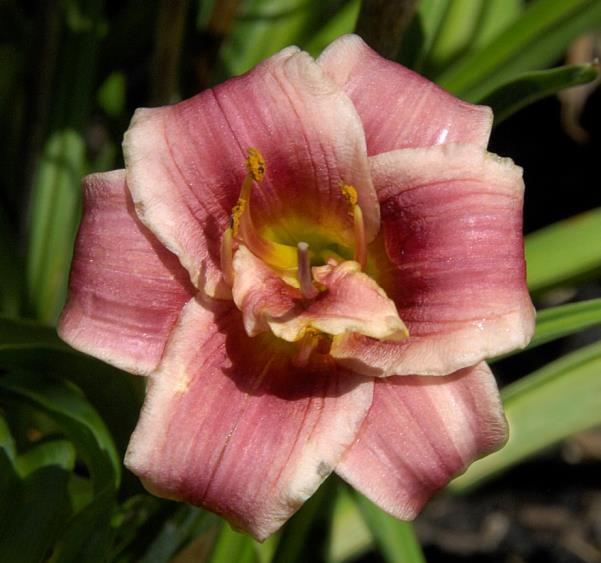 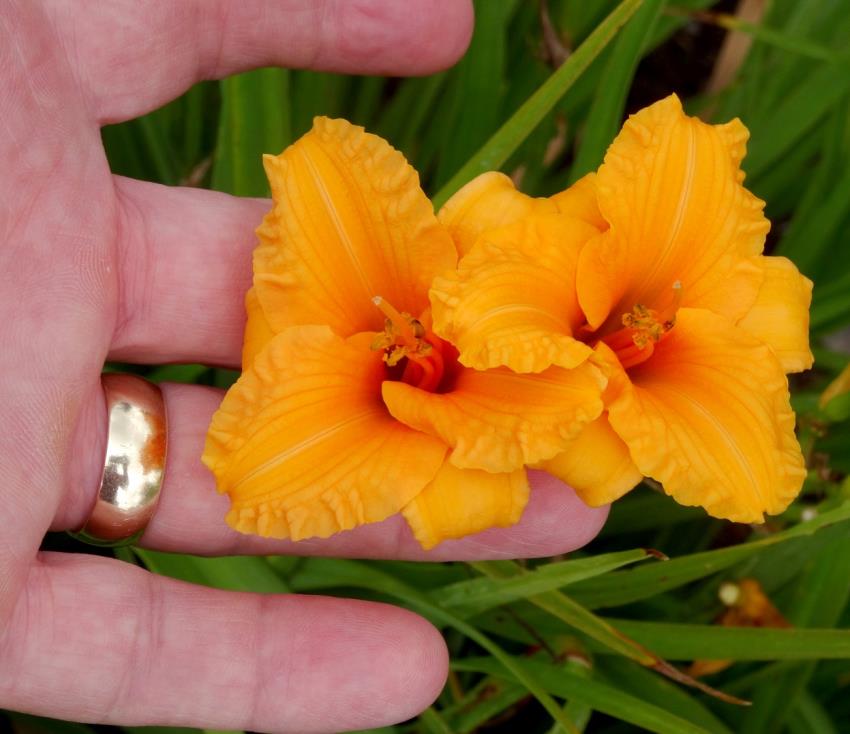 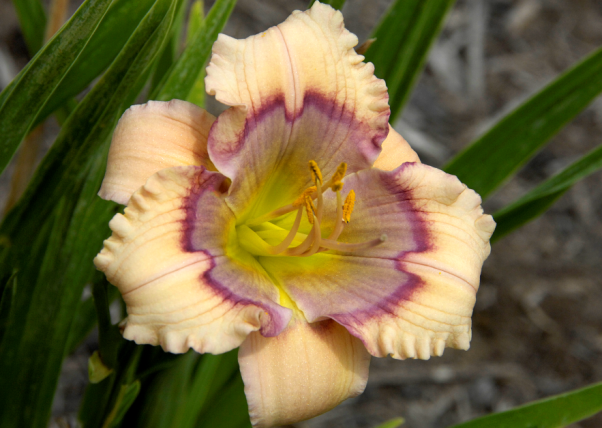 ‘Sugar Shoppe’
Sugar Shoppe
‘Bertie Ferris’
‘Southern Blues’
Flowers are less than three inches across.
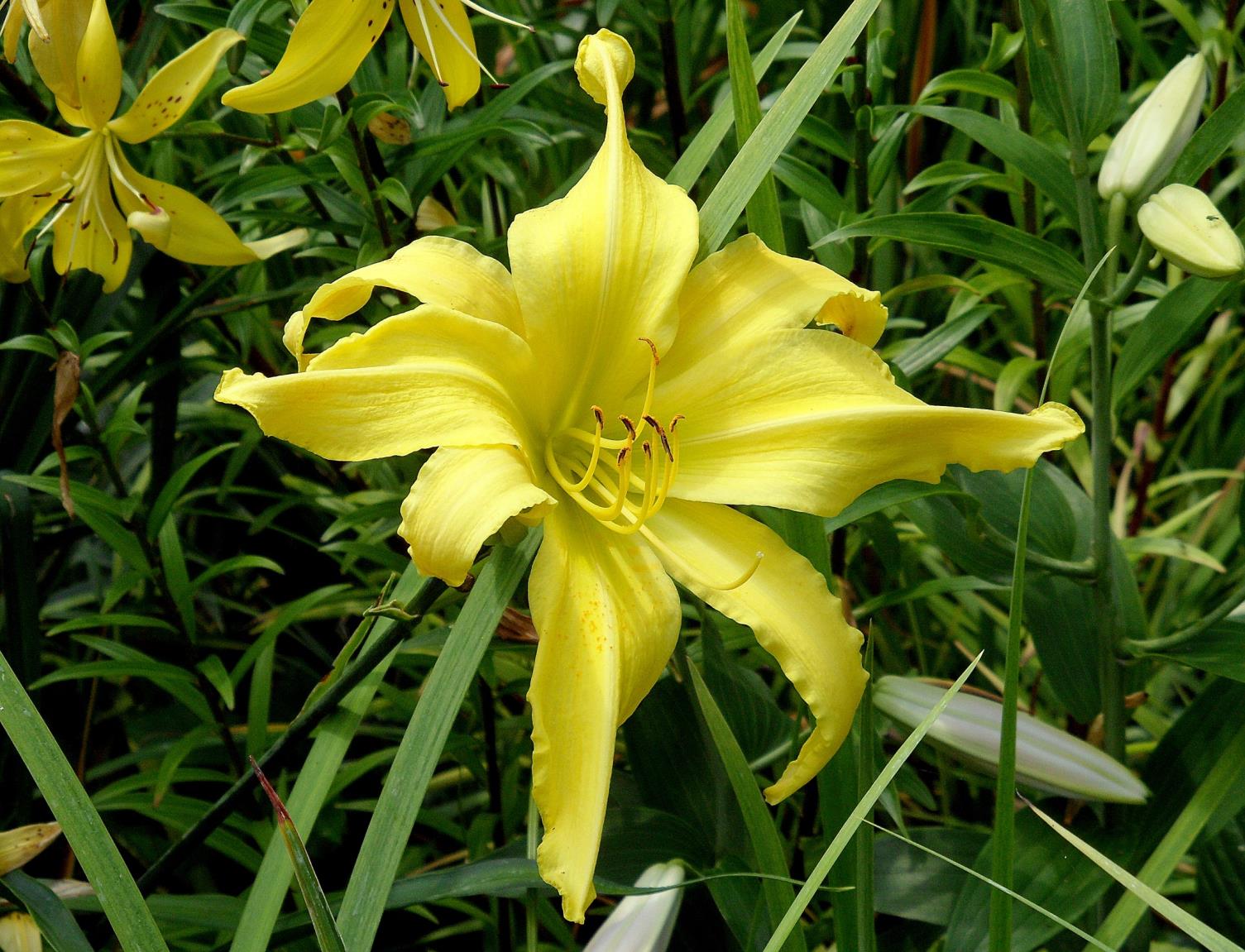 A daylily that consistently produces flowers with more than the normal number of floral organs in each whorl is called a “Polymerous” form.
Notice the additional sepals, and petals. The number of stamens also increases, one for each tepal.
‘Osterized’
Alas, there are no blue daylilies
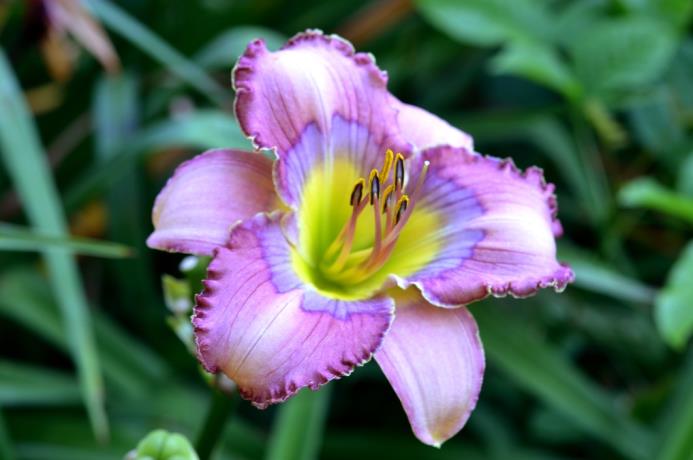 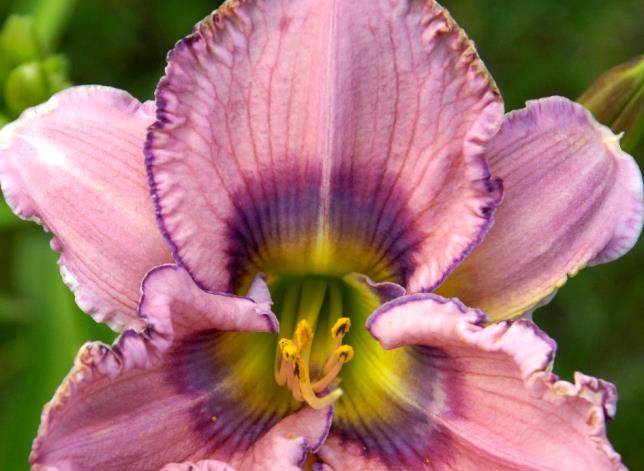 ‘Blue Inspiration’
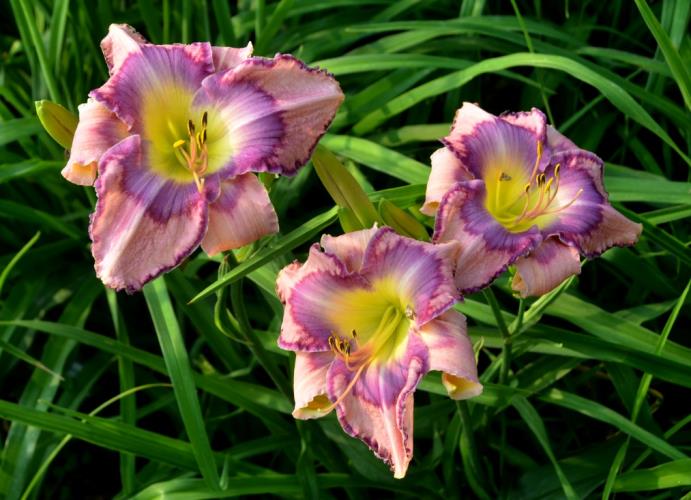 ‘Cedar Key’
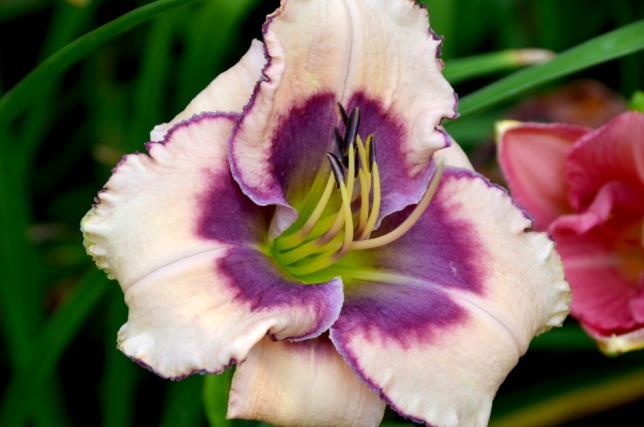 ‘Suddenly Blue’
‘Smoky Eyes’
Now, let’s take a
leisurely walk through
the garden 
and see what daylilies
are in bloom.
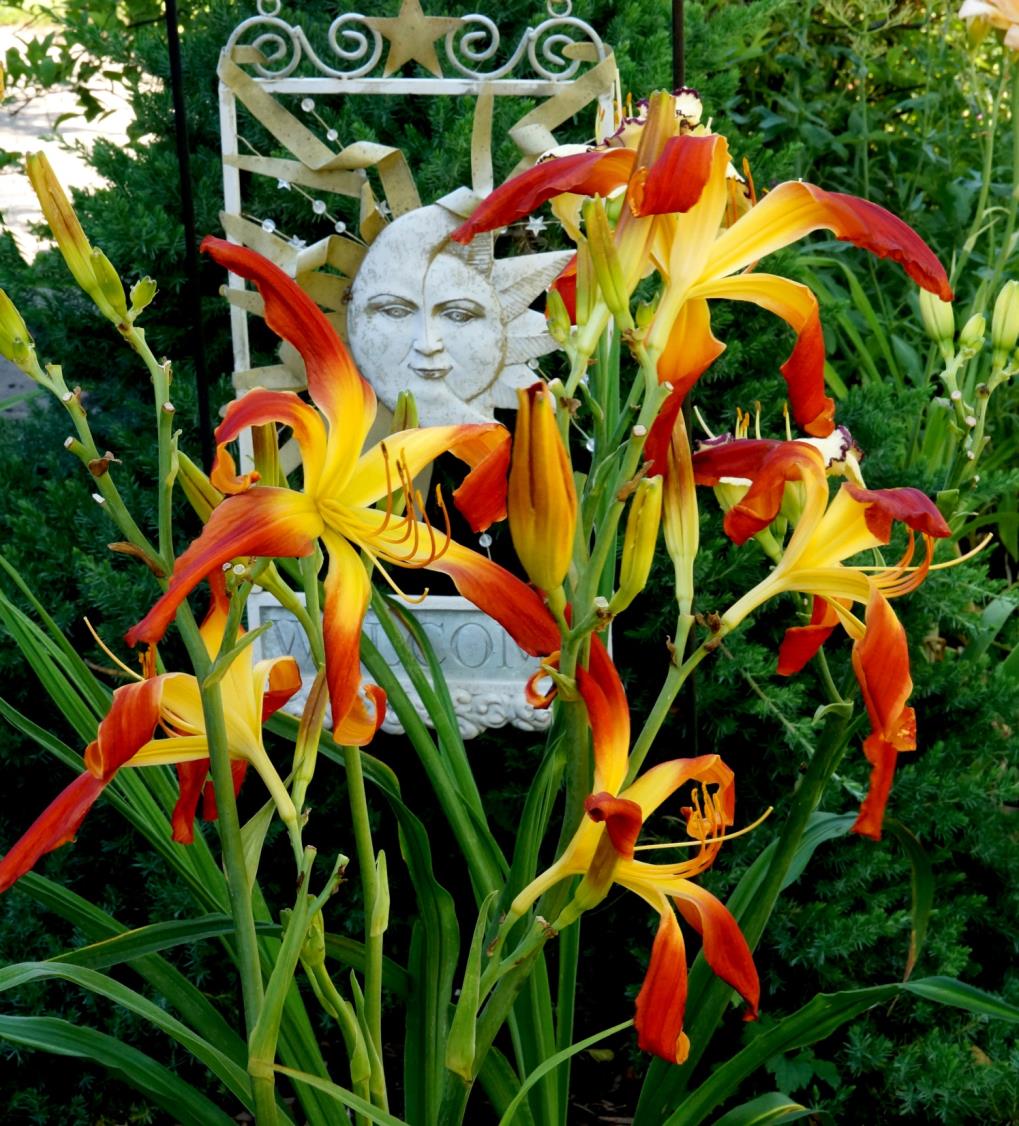 ‘Hotter Than the Fourth of July’
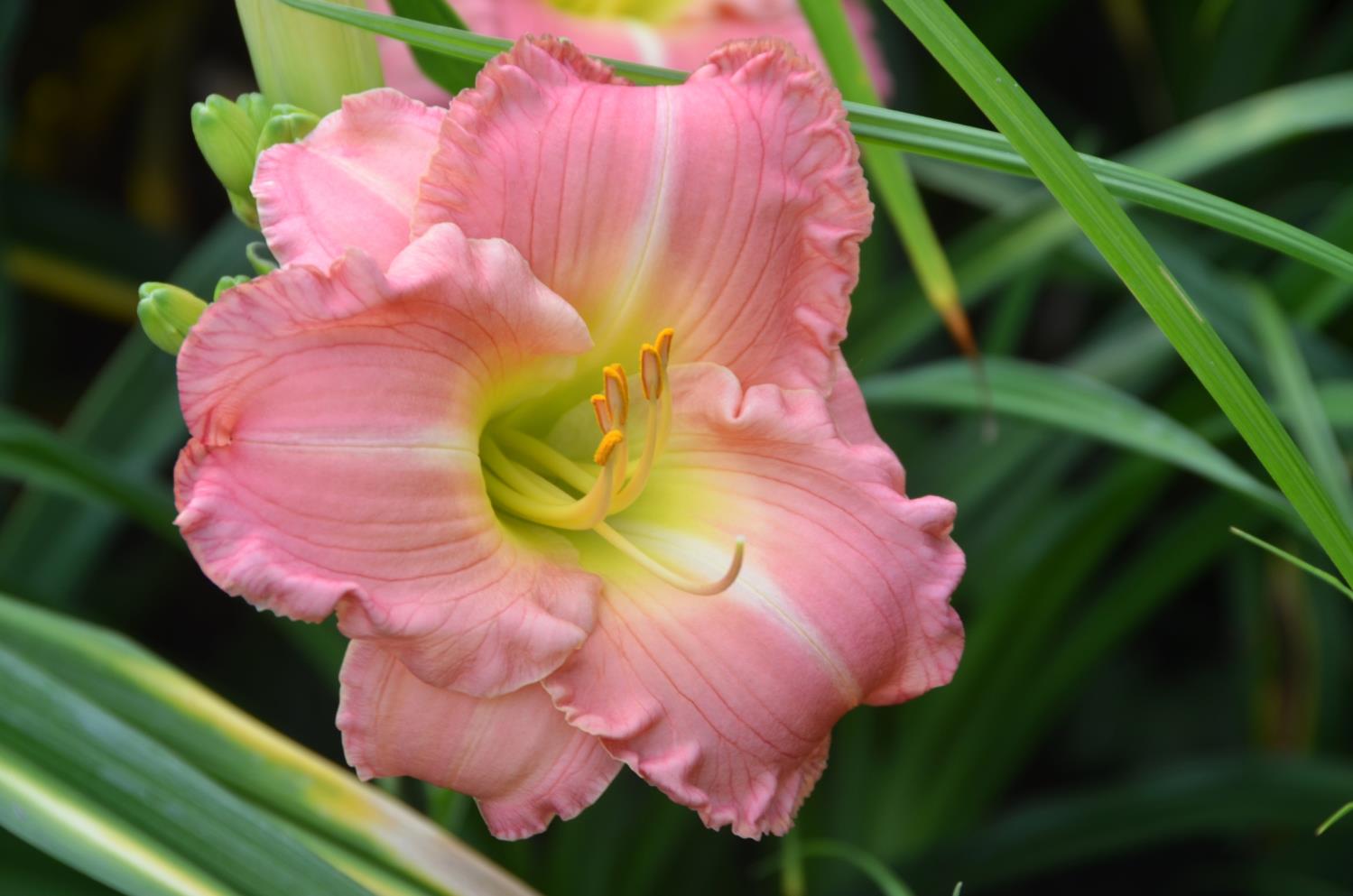 ‘Paige Elizabeth’
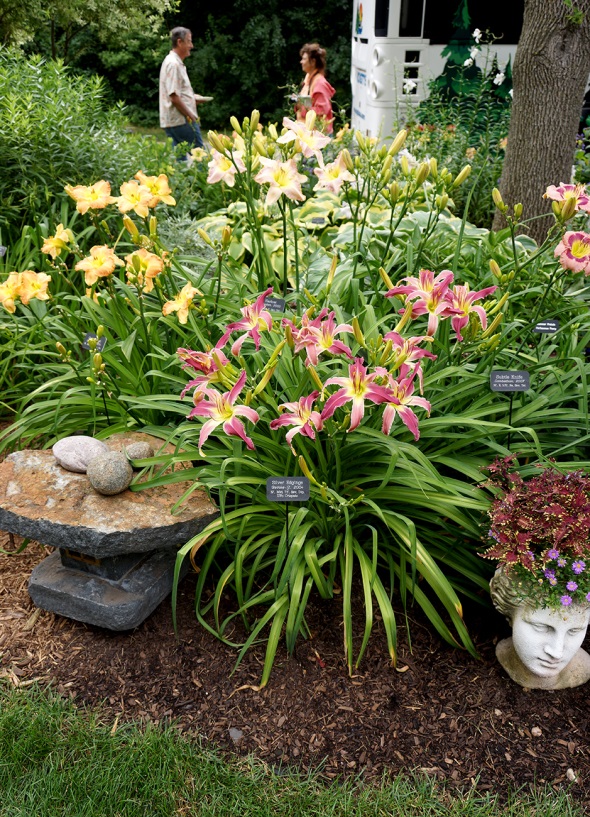 ‘Silver Edgings’
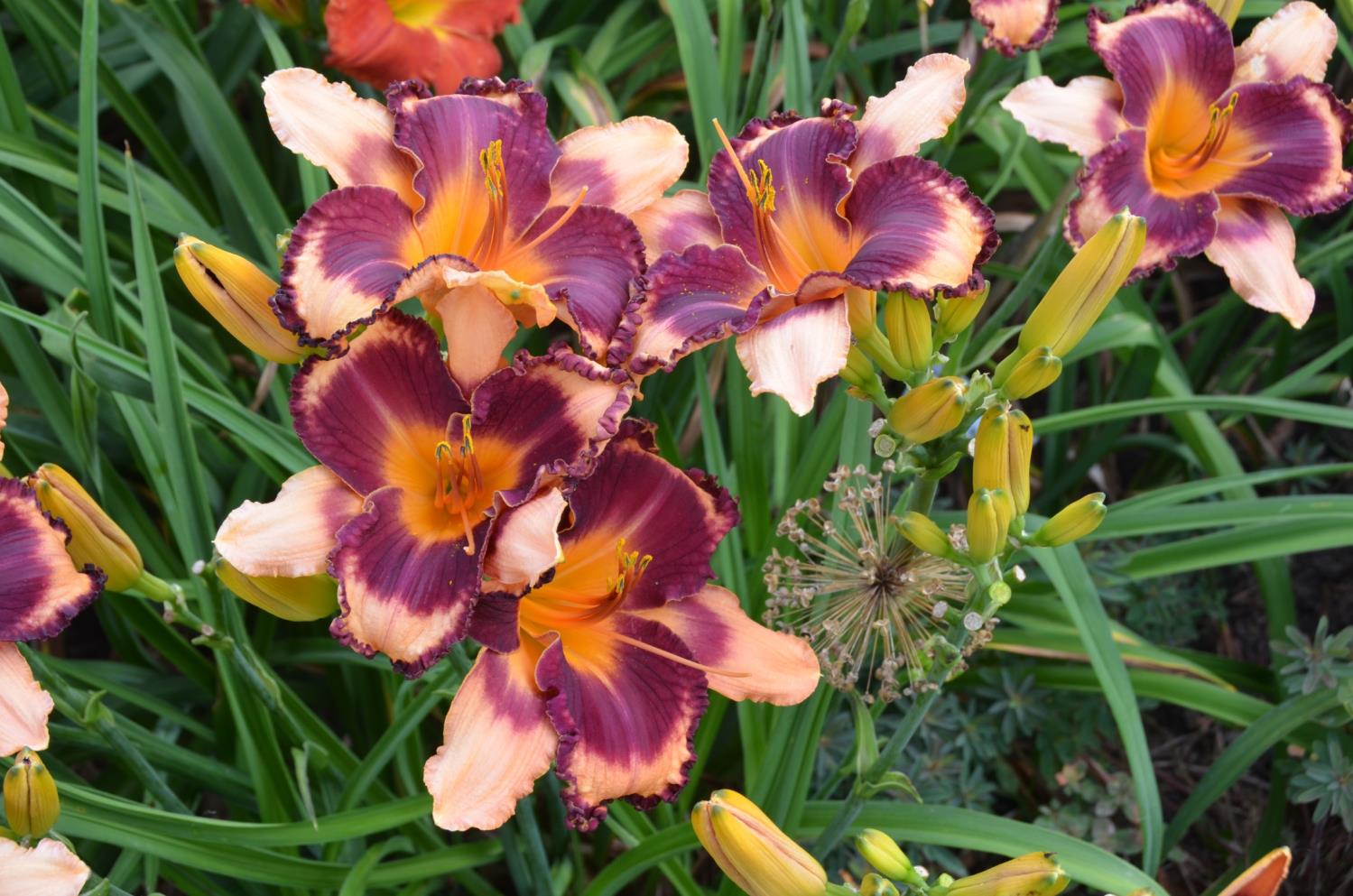 ‘Betty Sue Milford’
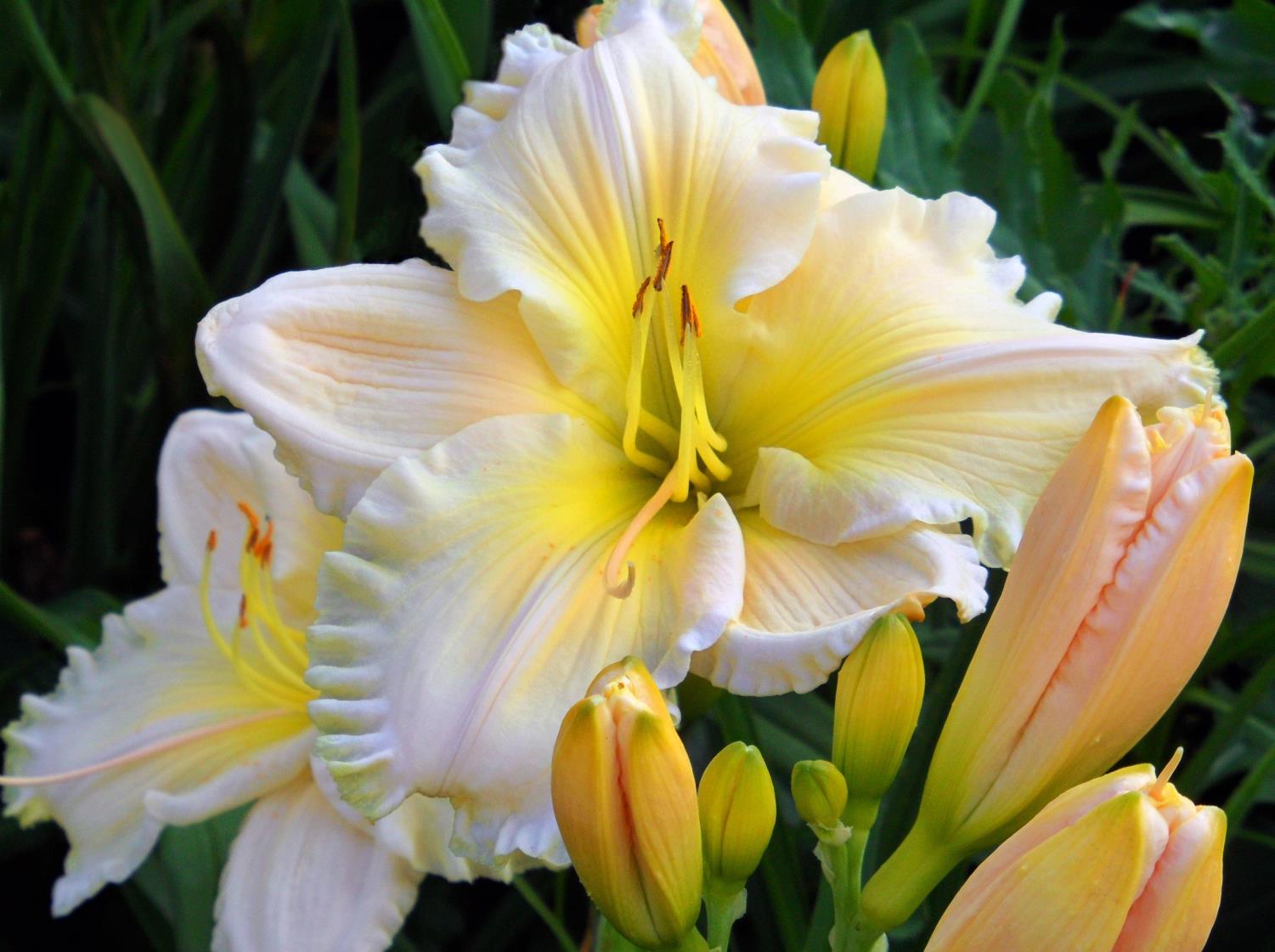 ‘Ann and Russell Burgess’
‘Stupid In Love’
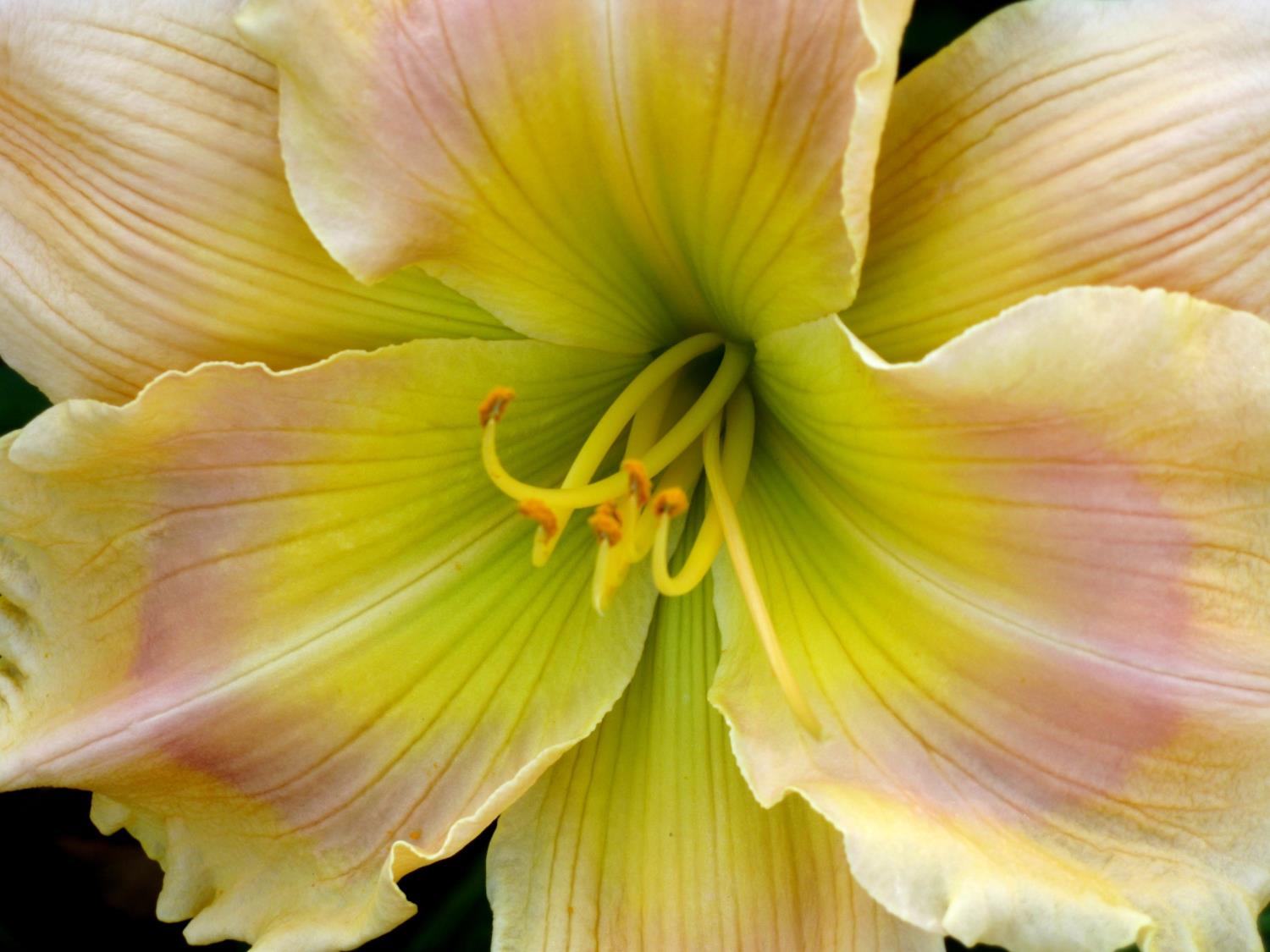 ‘Rainbow Radiance’
‘Amanda’s Little Red Shoes’
‘Oy Vey’
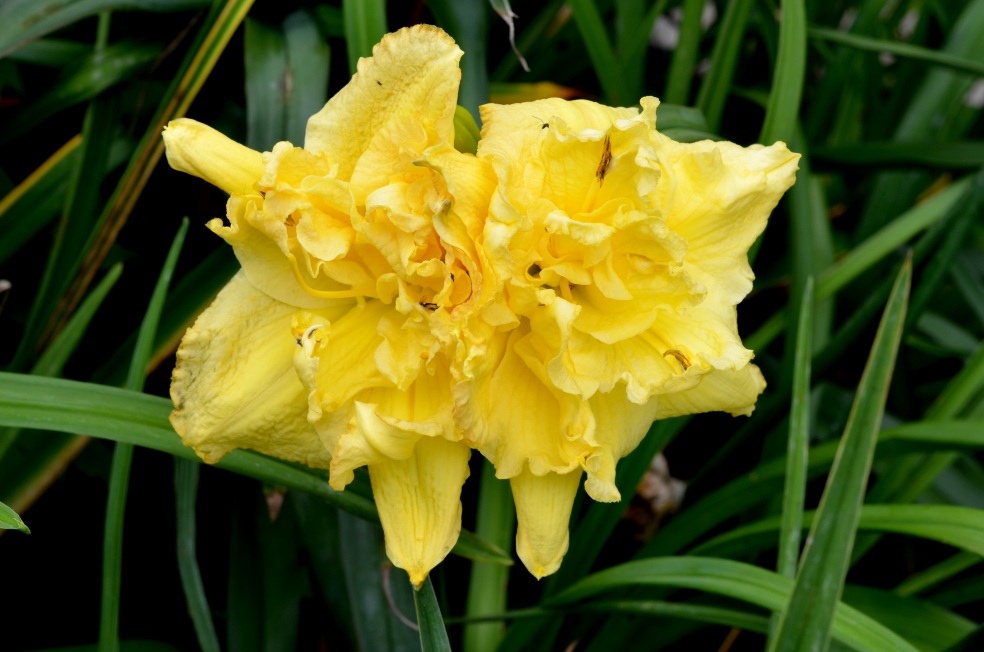 ‘Grapefruit Truffle’
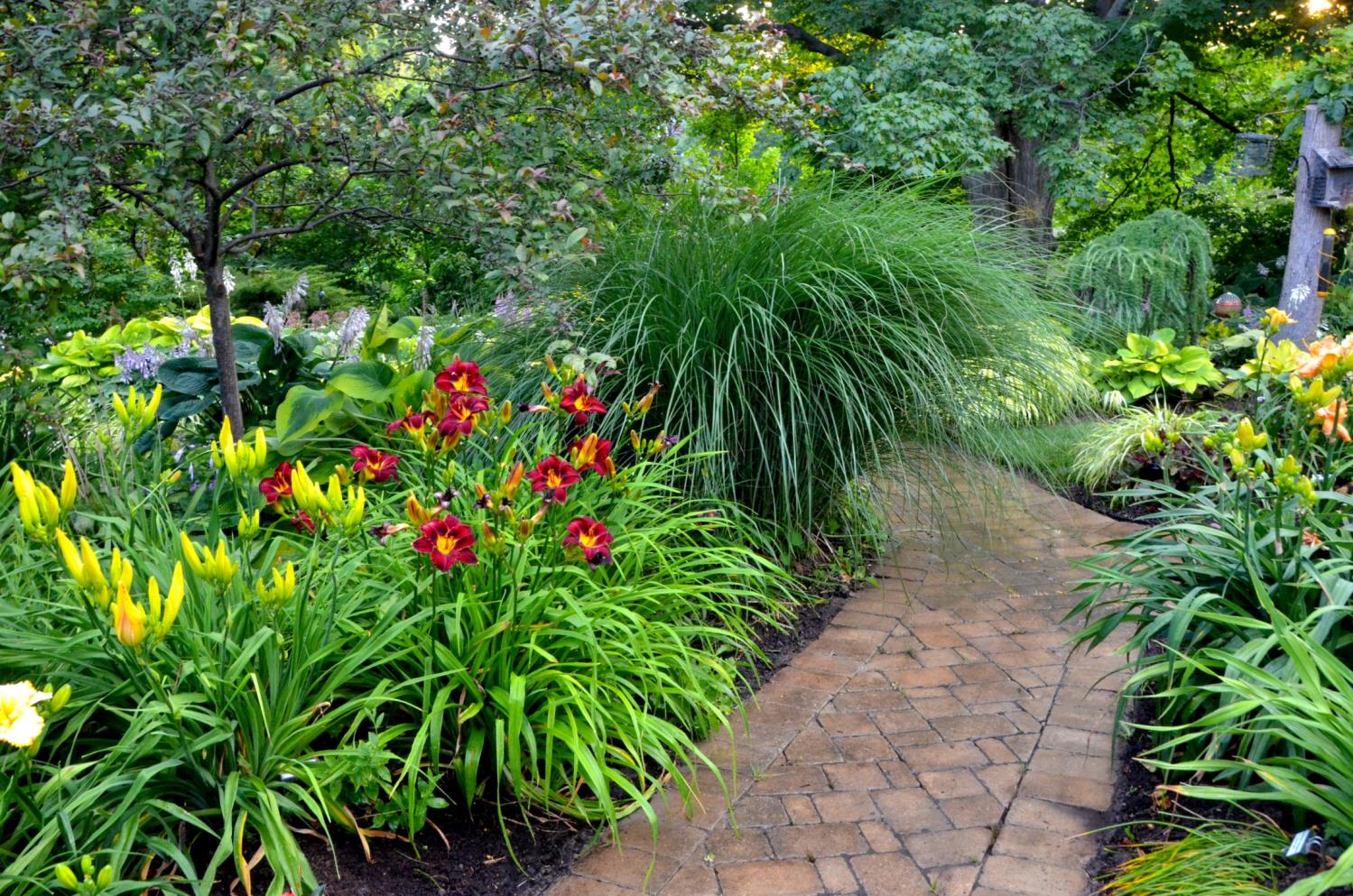 ‘Dominic’
‘Mount Echo     Sunrise’
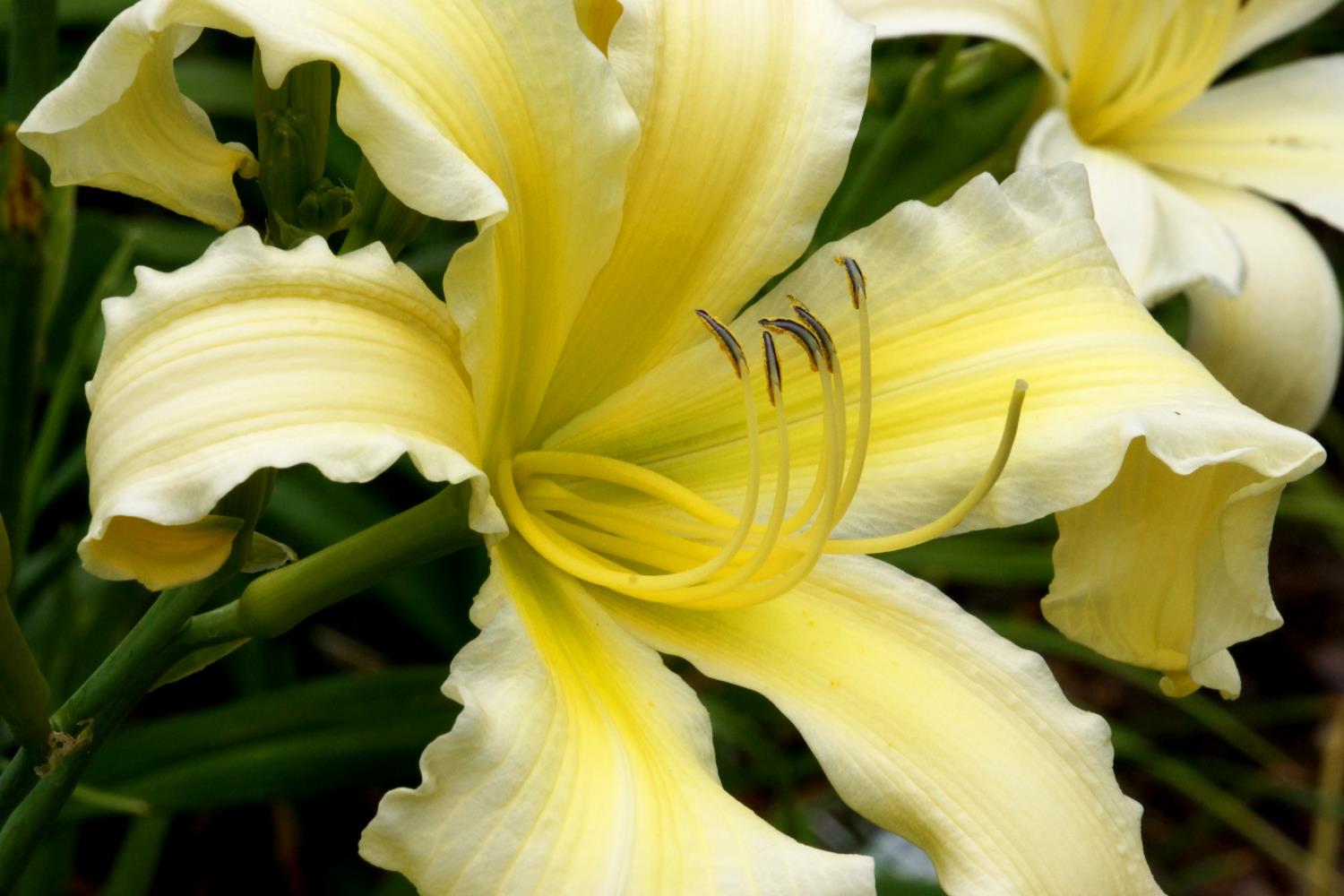 UF: Cascade
‘Mount Echo 
Sunrise’
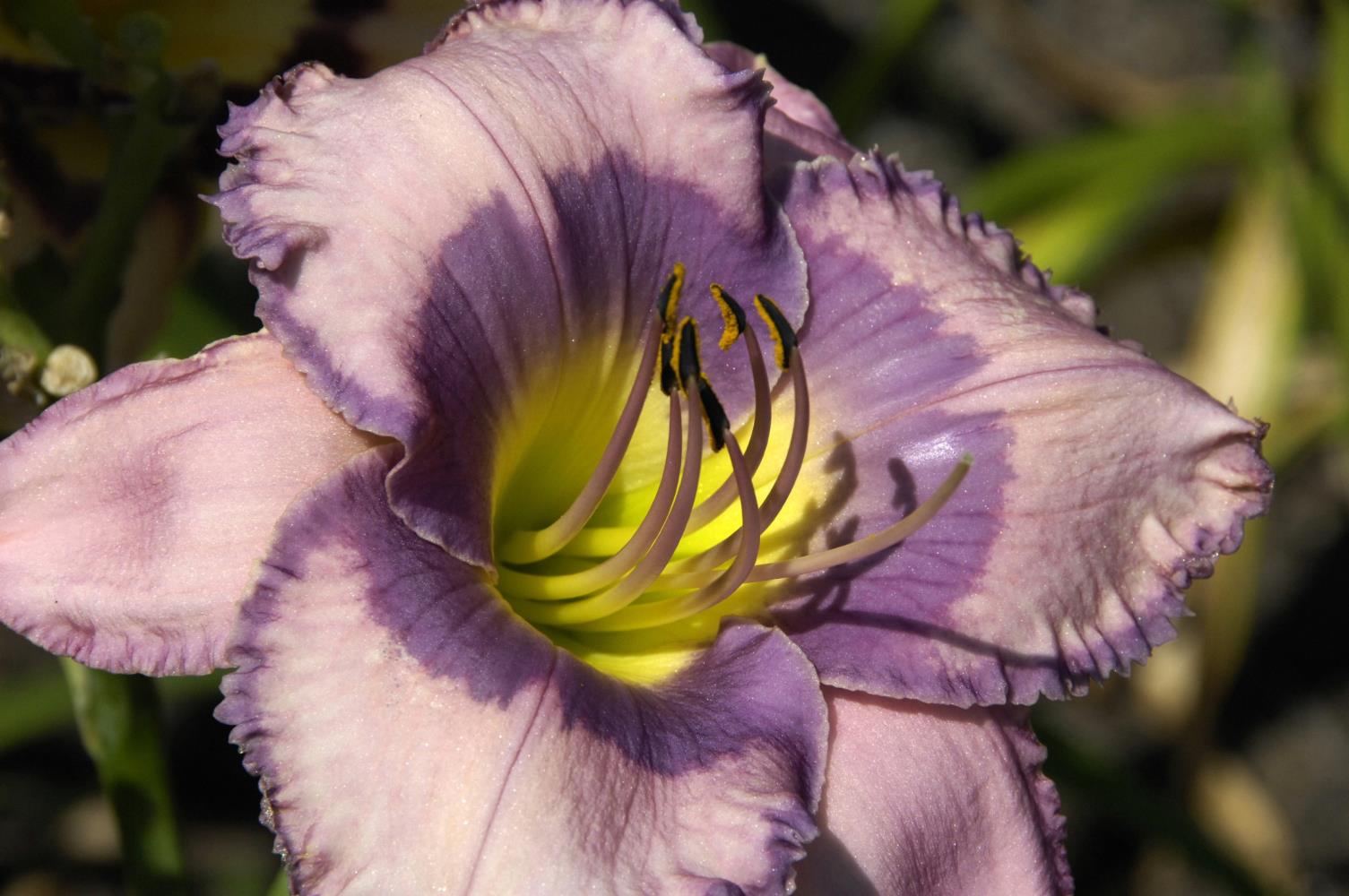 ‘Linda Sierra’
Sculpted- Midrib Cristate
‘Little Miss Lucy’
Photo by Paul Owen
‘Point of Divergence’
Photo by Chris Petersen
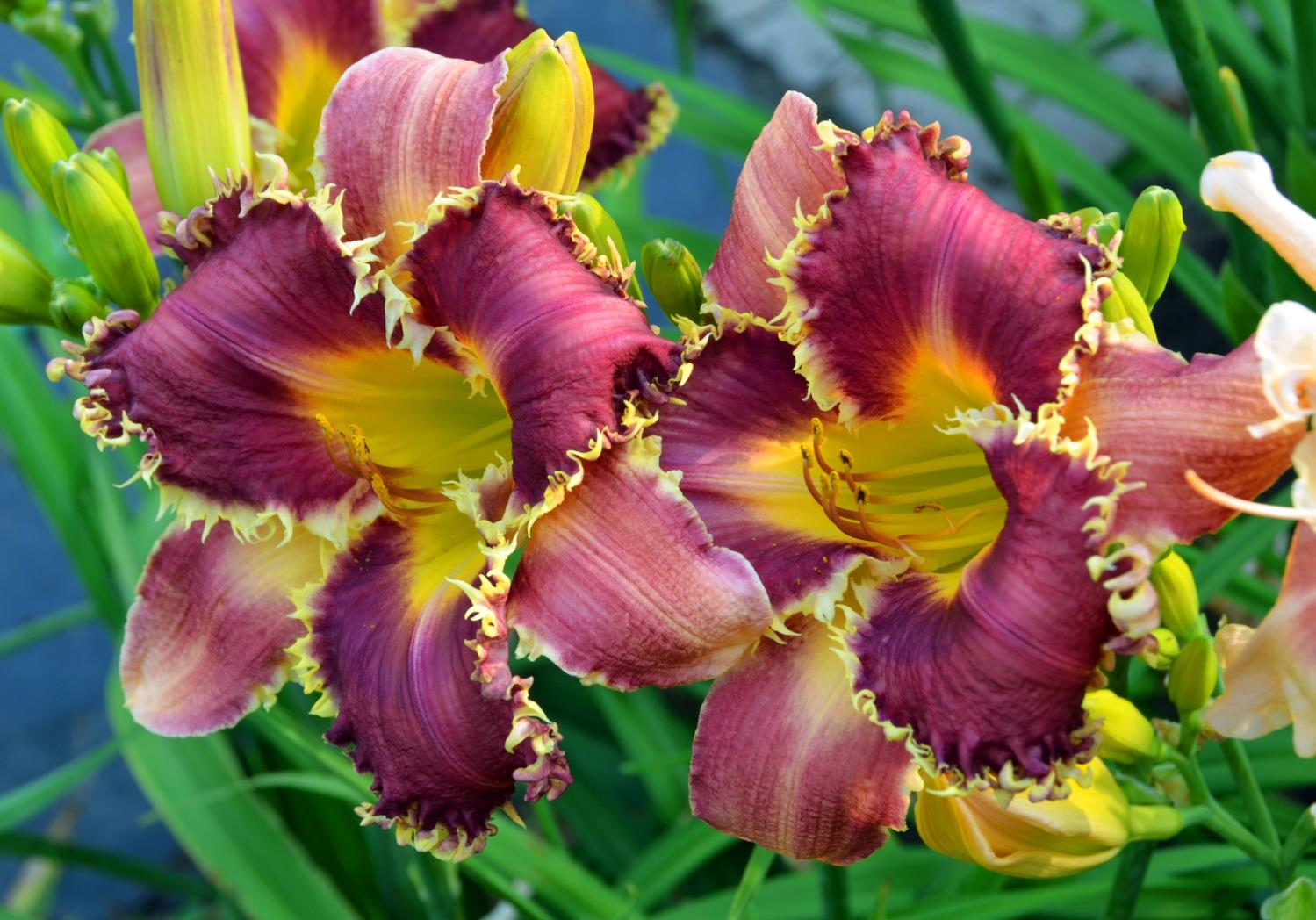 ‘Venus Flytrap’
‘Dreams of Destiny’
‘Grape Kiss’
Photo by Jane Guillard
‘Kingdom Without End’
Spider-UF: Cascade
‘Heavenly Pink Twister’
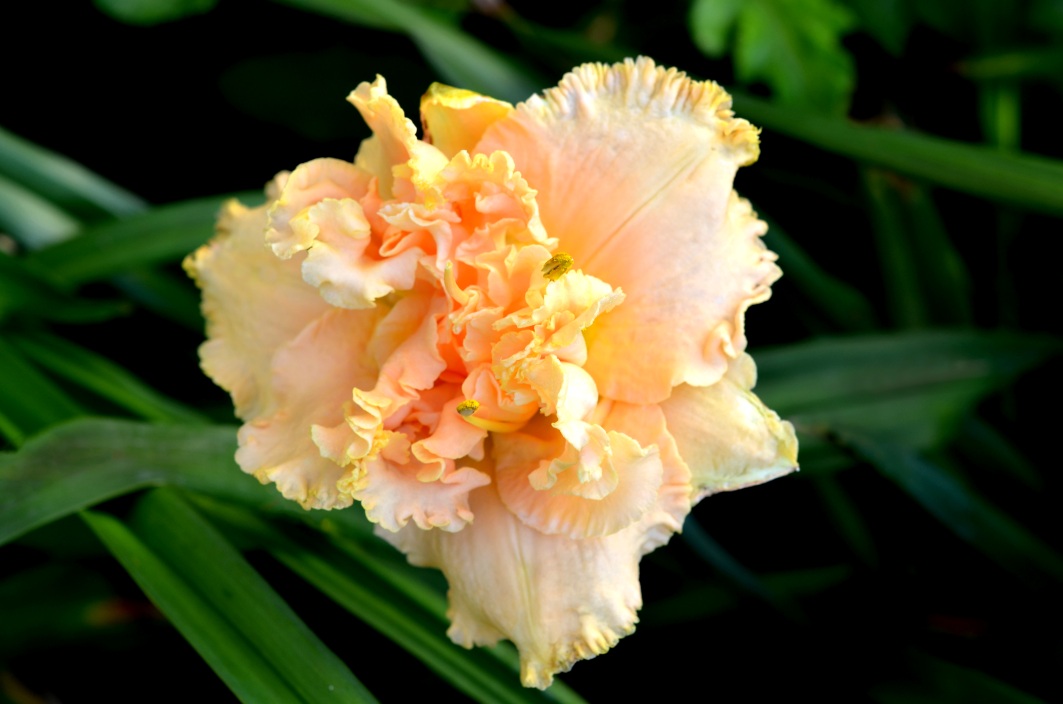 ‘Pat Bonner’
‘Party Pinafore’
‘Free Wheelin’
‘Bob Faulkner’
‘Arms Reaching Out’
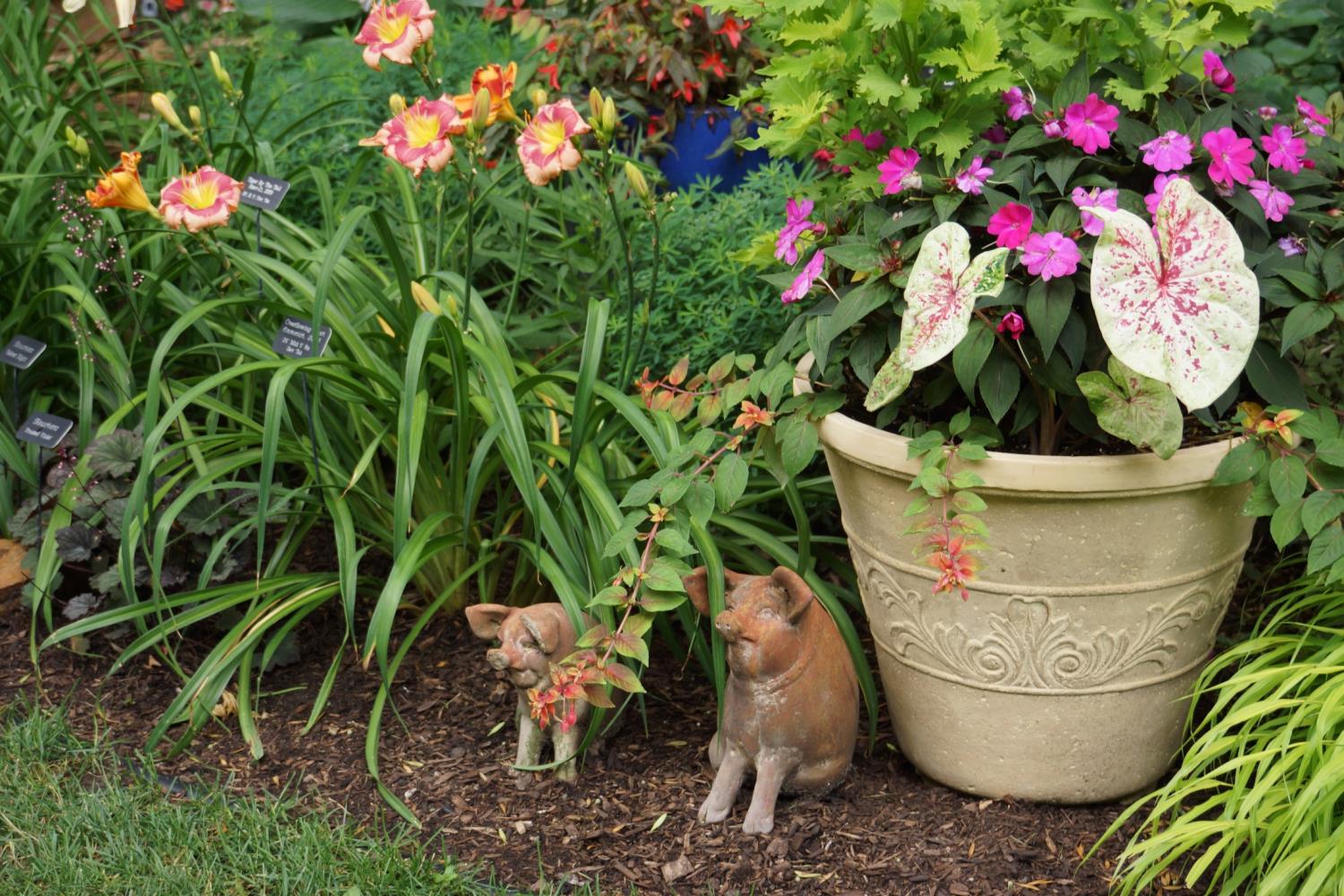 ‘Overflowing Heart’
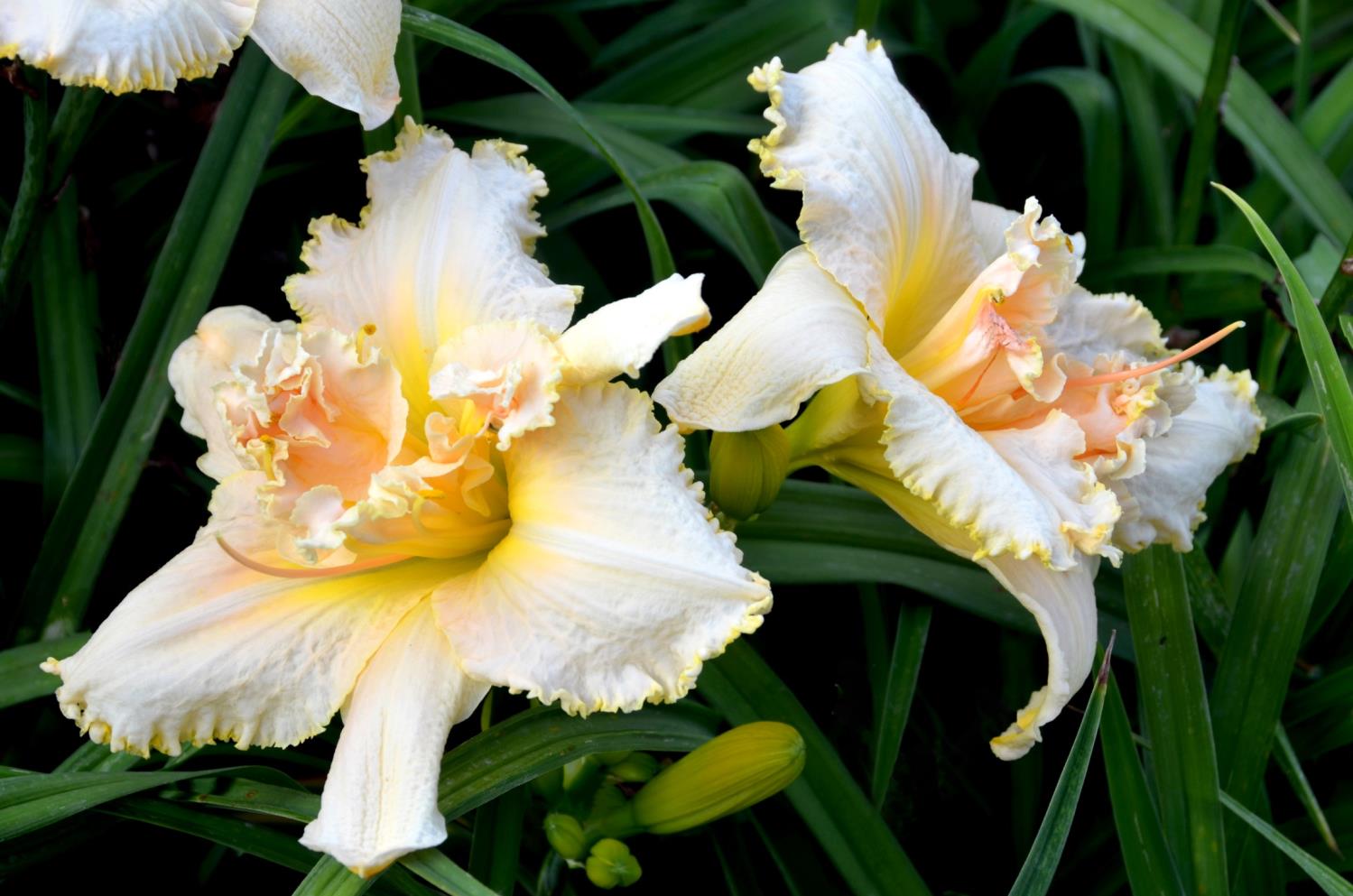 ‘Breaking With Tradition’
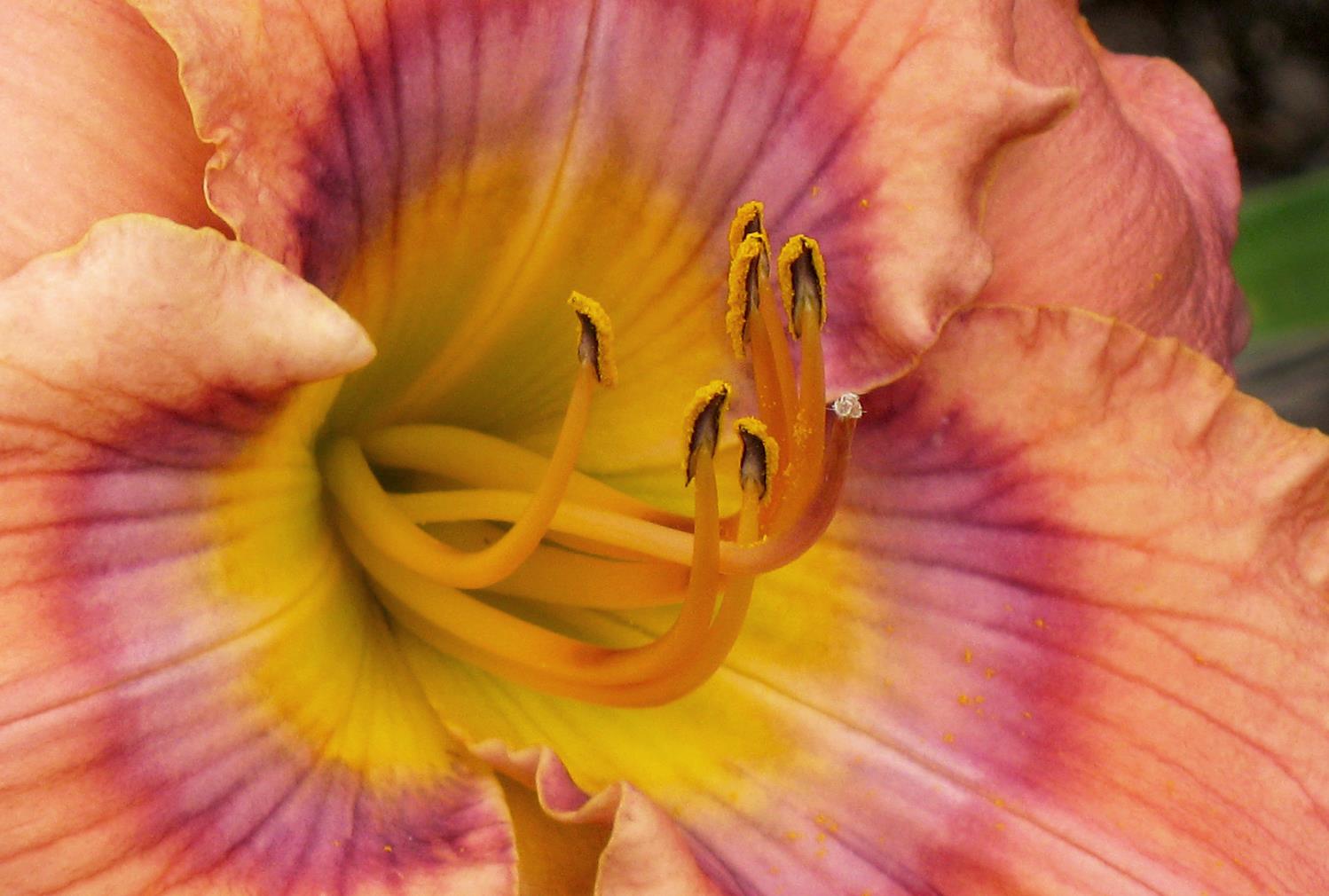 ‘Aurora Blues’
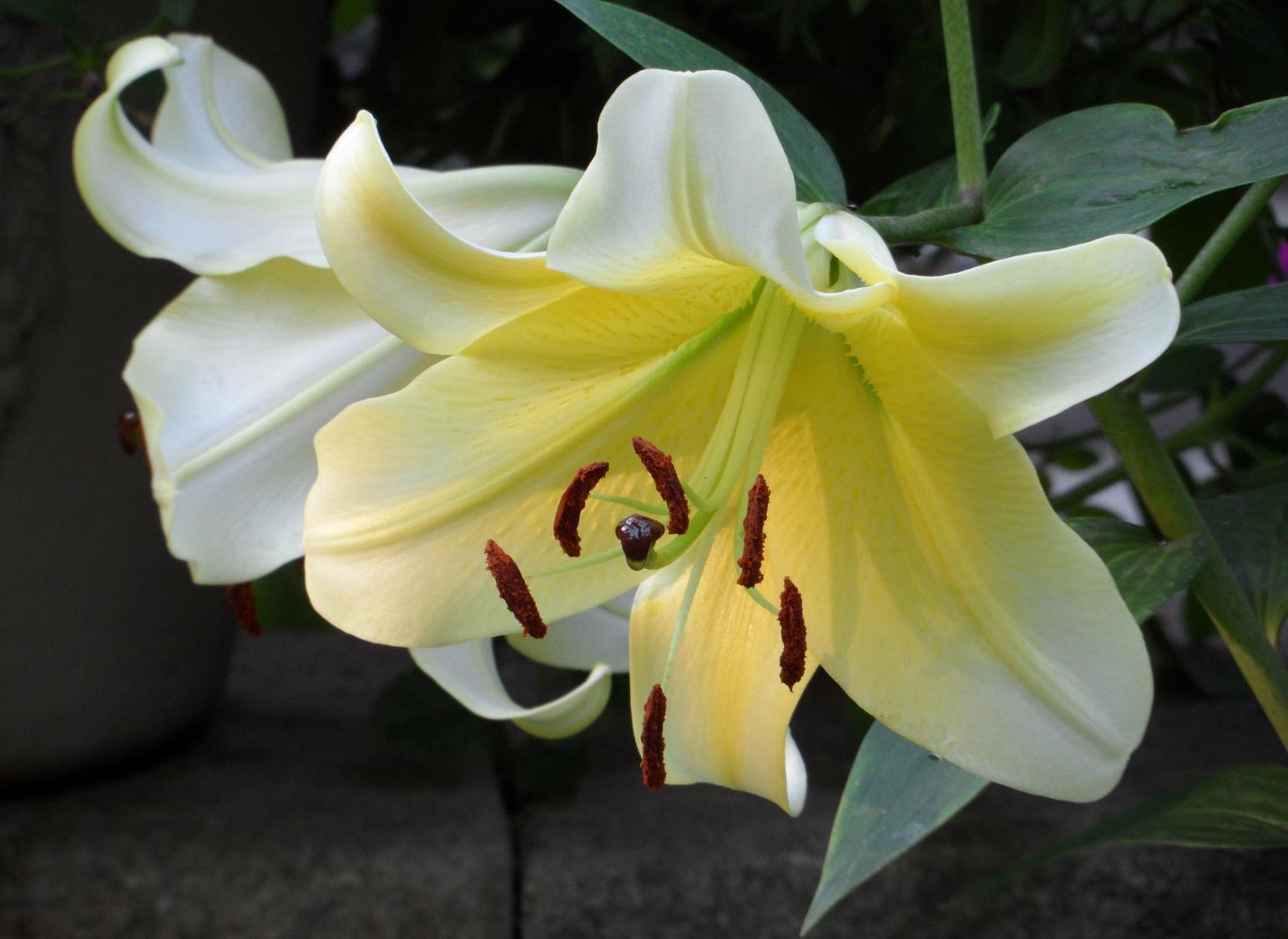 Orienpet Lily var. ‘Conca d’ Or’’
Did you notice that this is a lily, not a daylily?
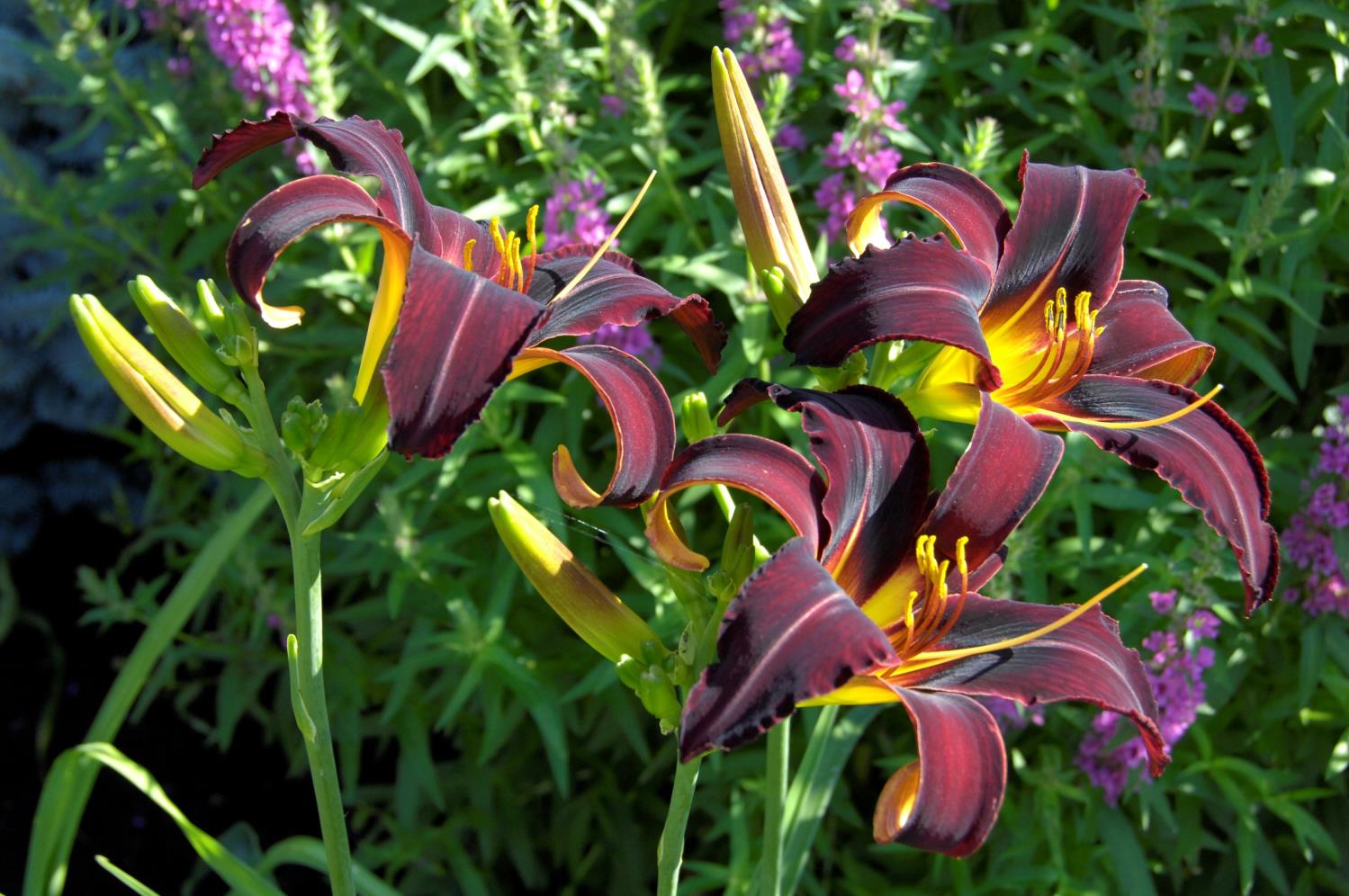 UF: Crispate
‘Dark Monkey’
UF: Cascade
‘Navajo Pony’
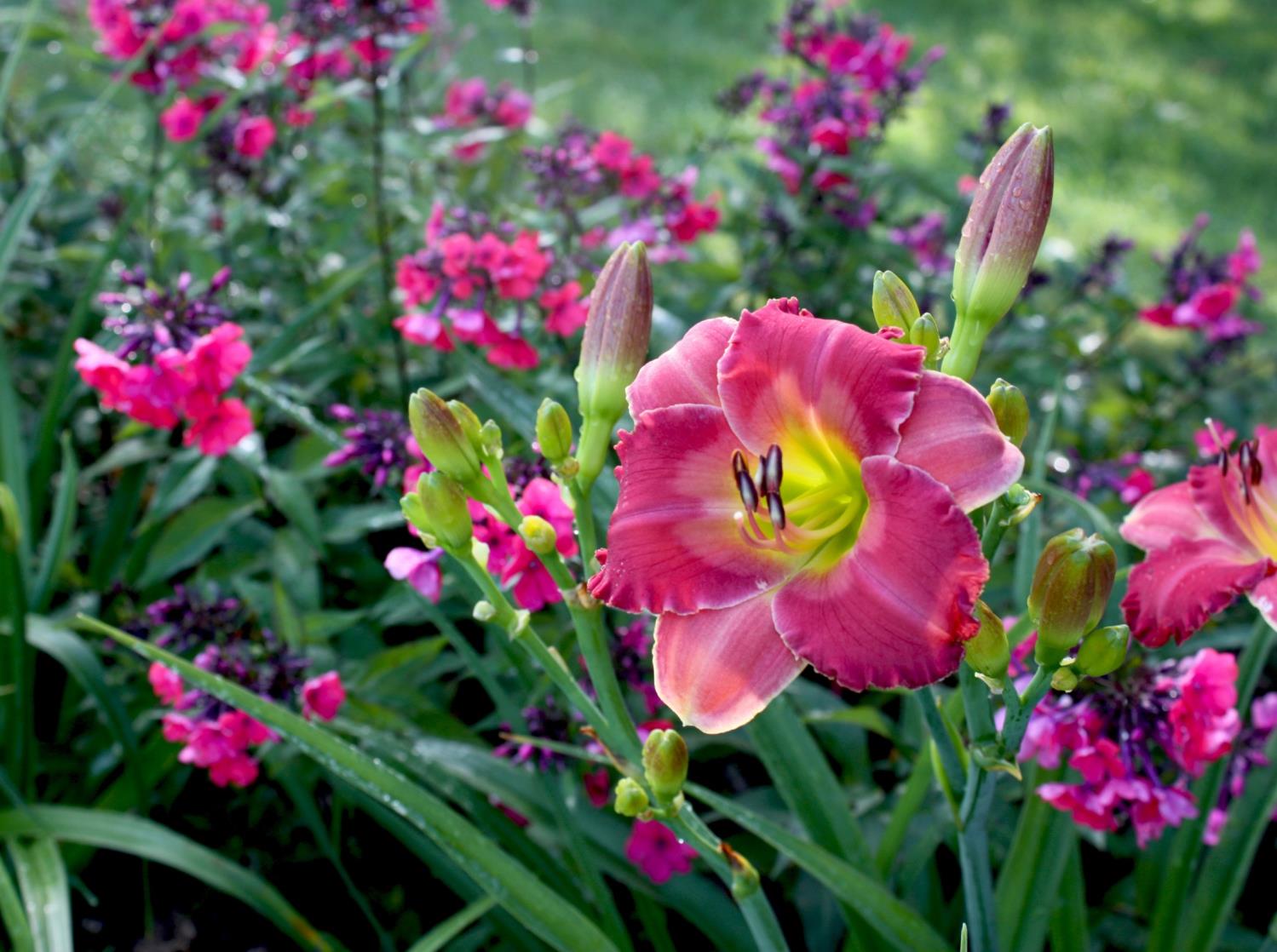 ‘Message of Love’
Photo by Charlotte Chamitoff
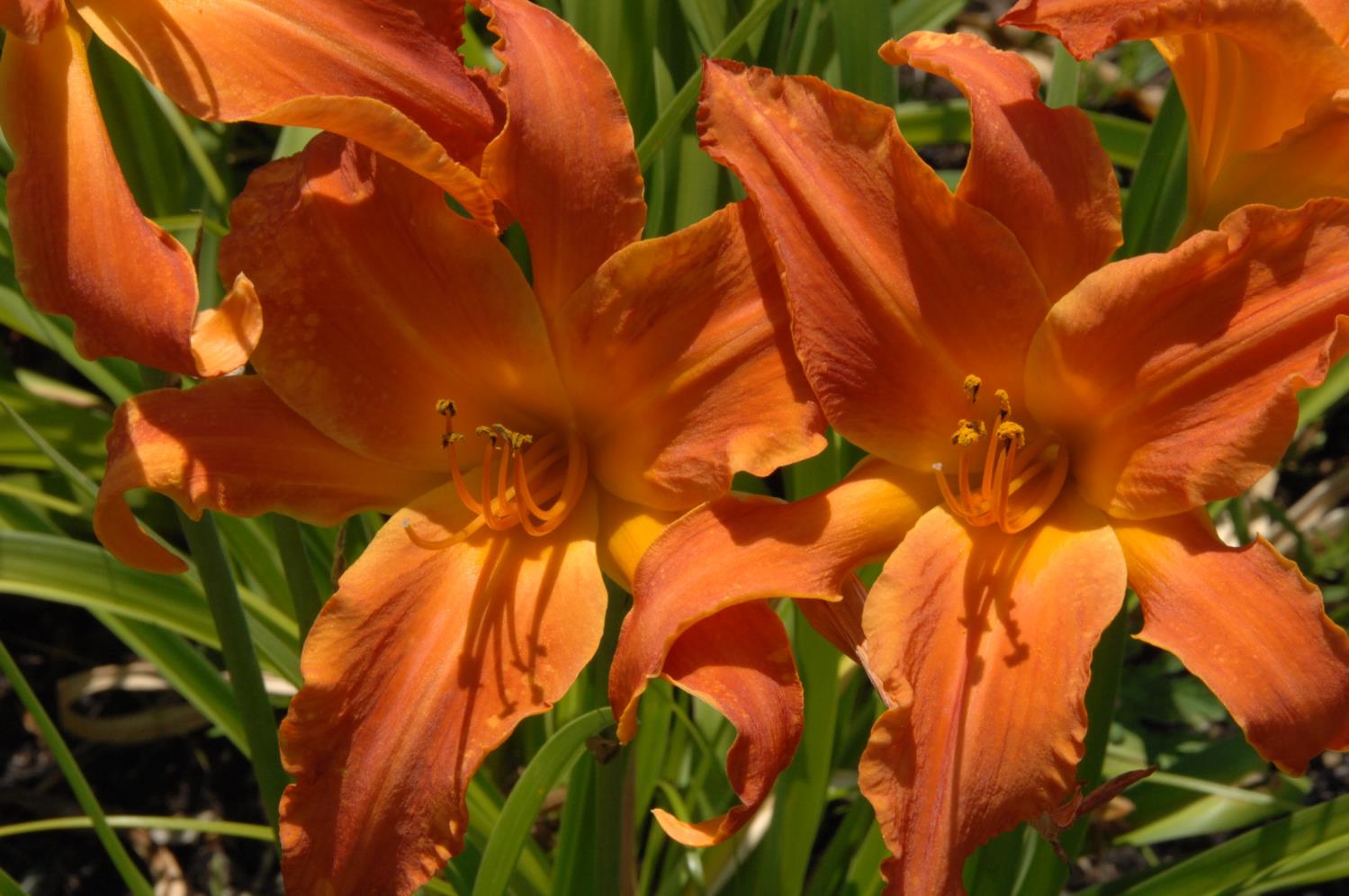 UF: Cascade
‘Primal Scream’
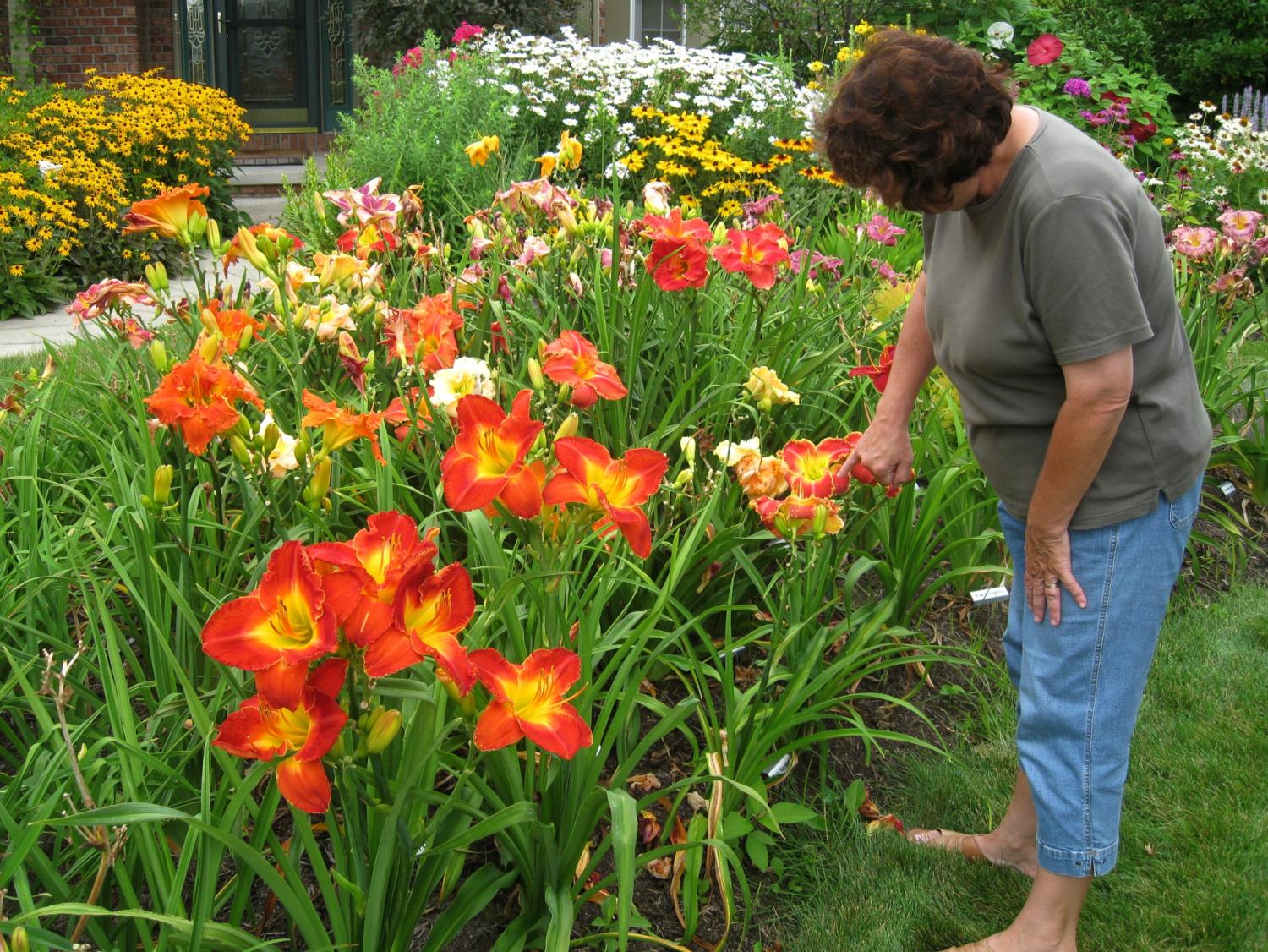 ‘Sunrise Sunset Beautiful’
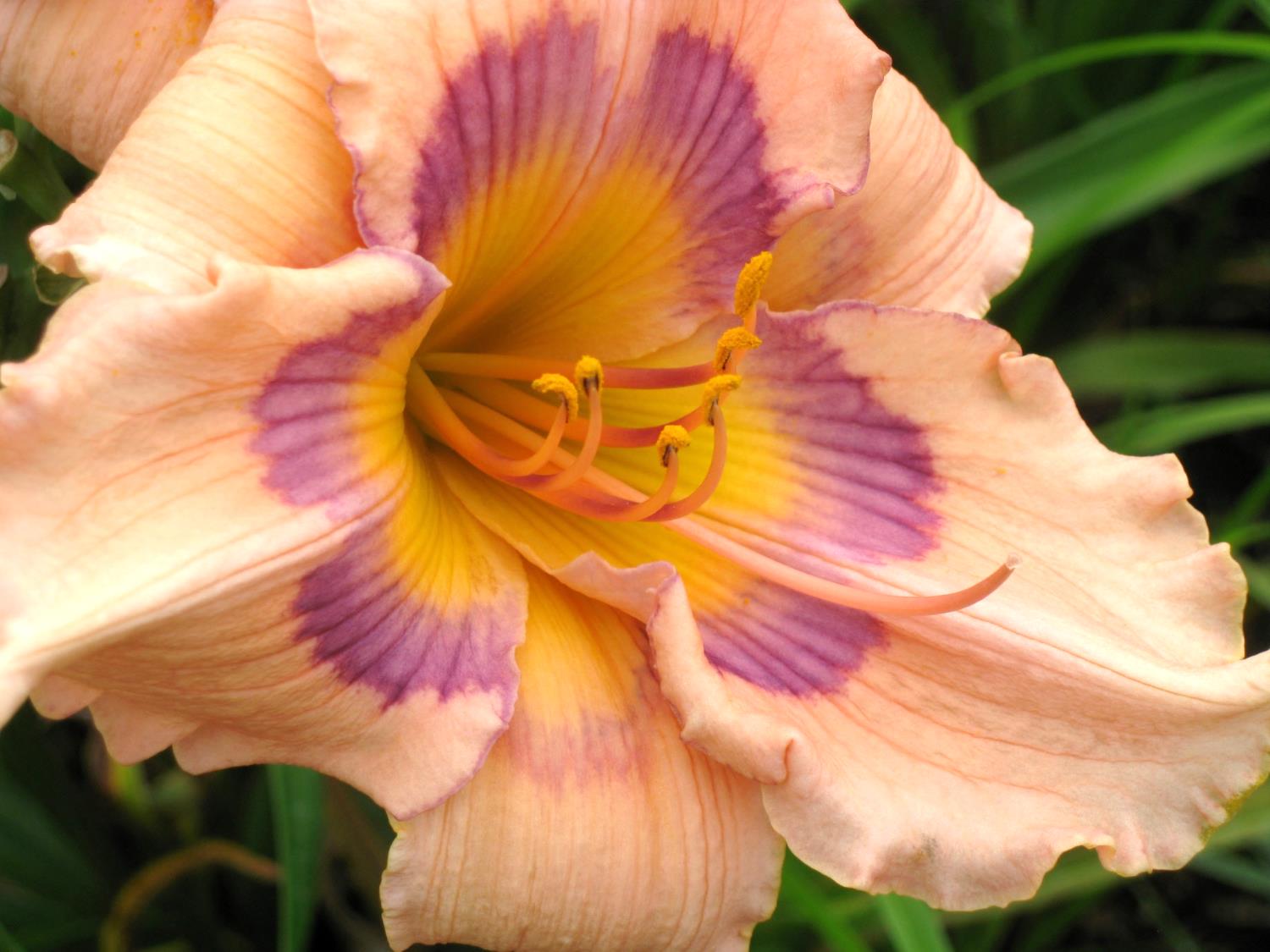 ‘Sybil’s Blues’
‘Glazed Porcelain Truffle’
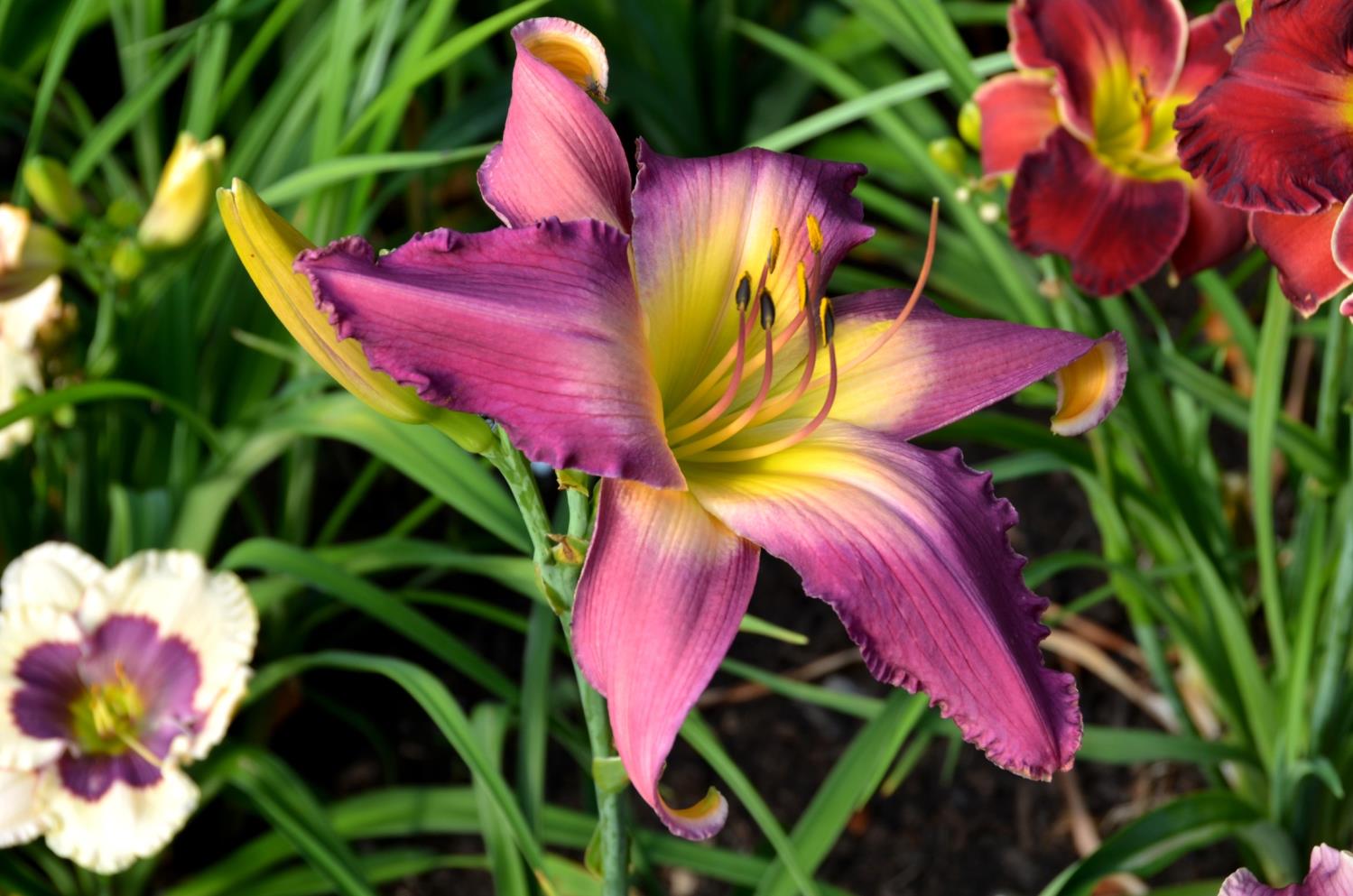 UF: Crispate
‘Heavenly Ooh La La’
‘Riot on the Kindergarten Bus’
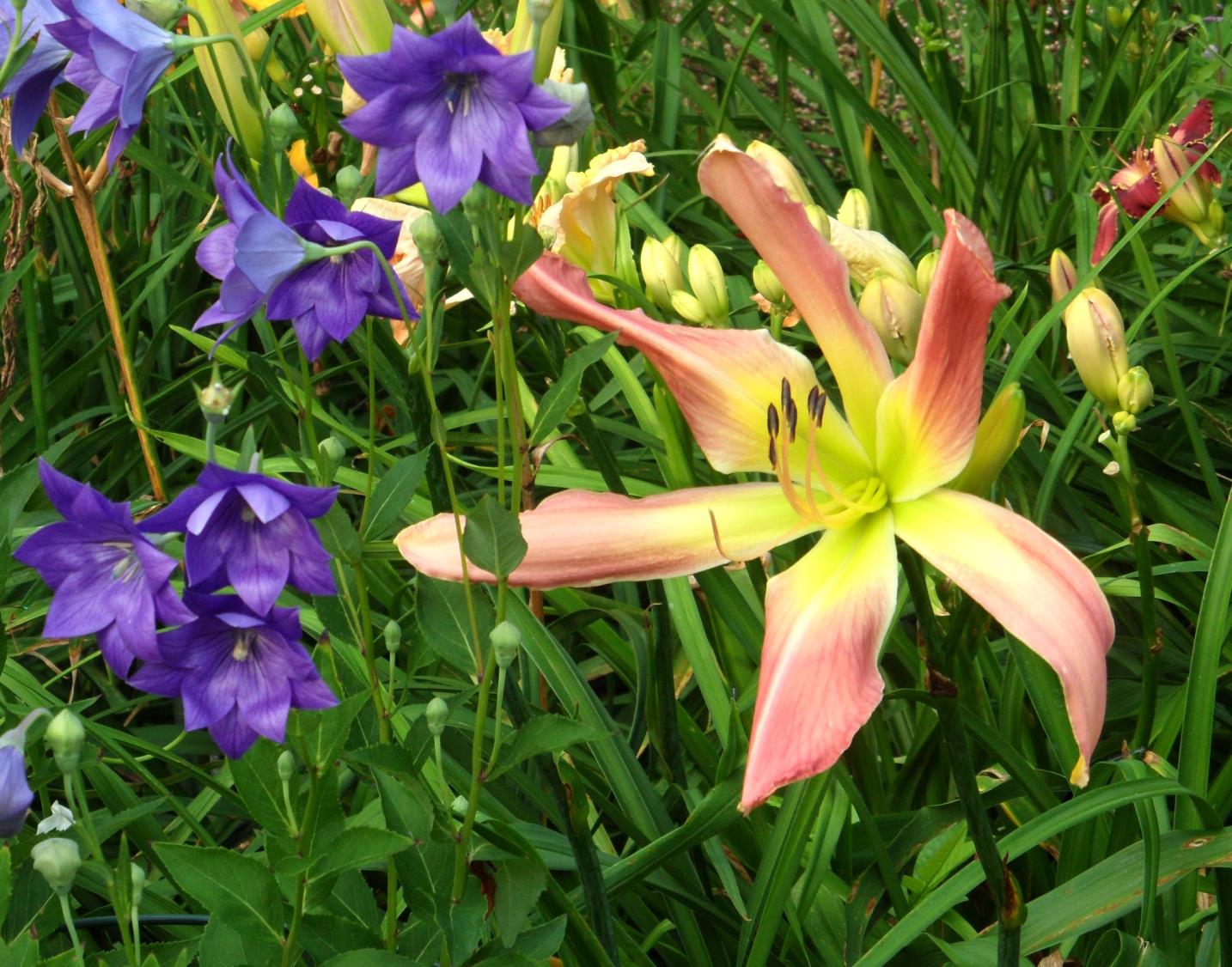 ‘Webster’s Pink Wonder’
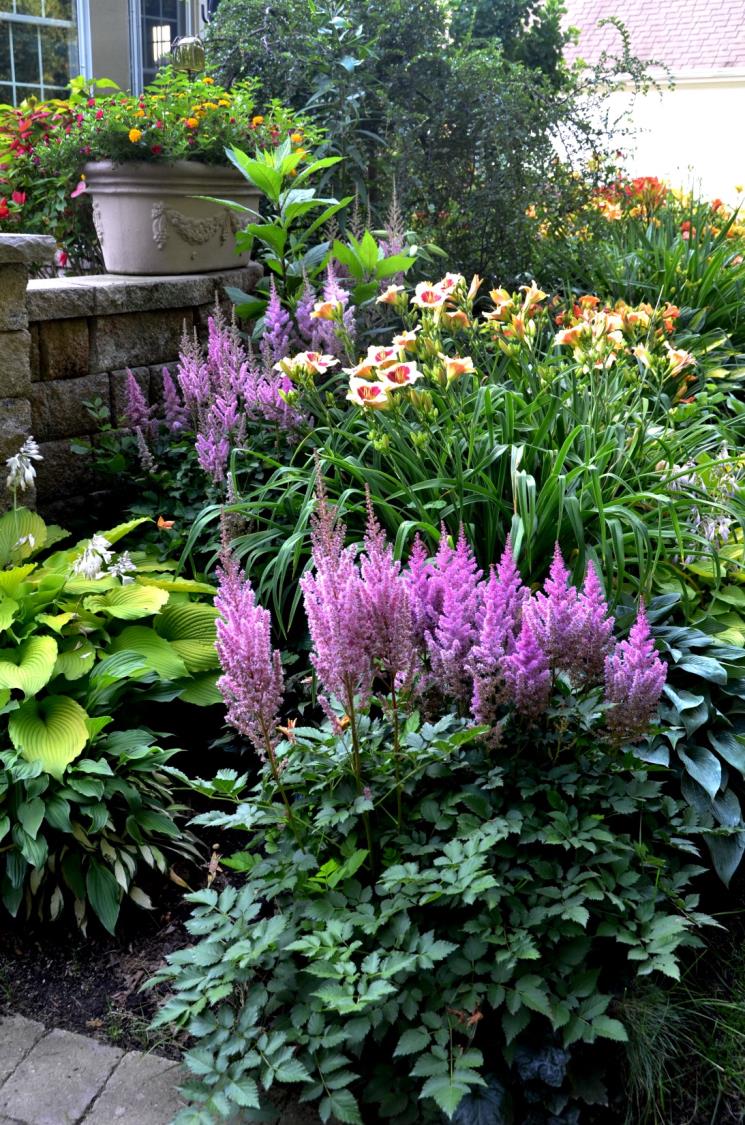 Hostas and daylilies growing side by side
‘Siloam Shocker’
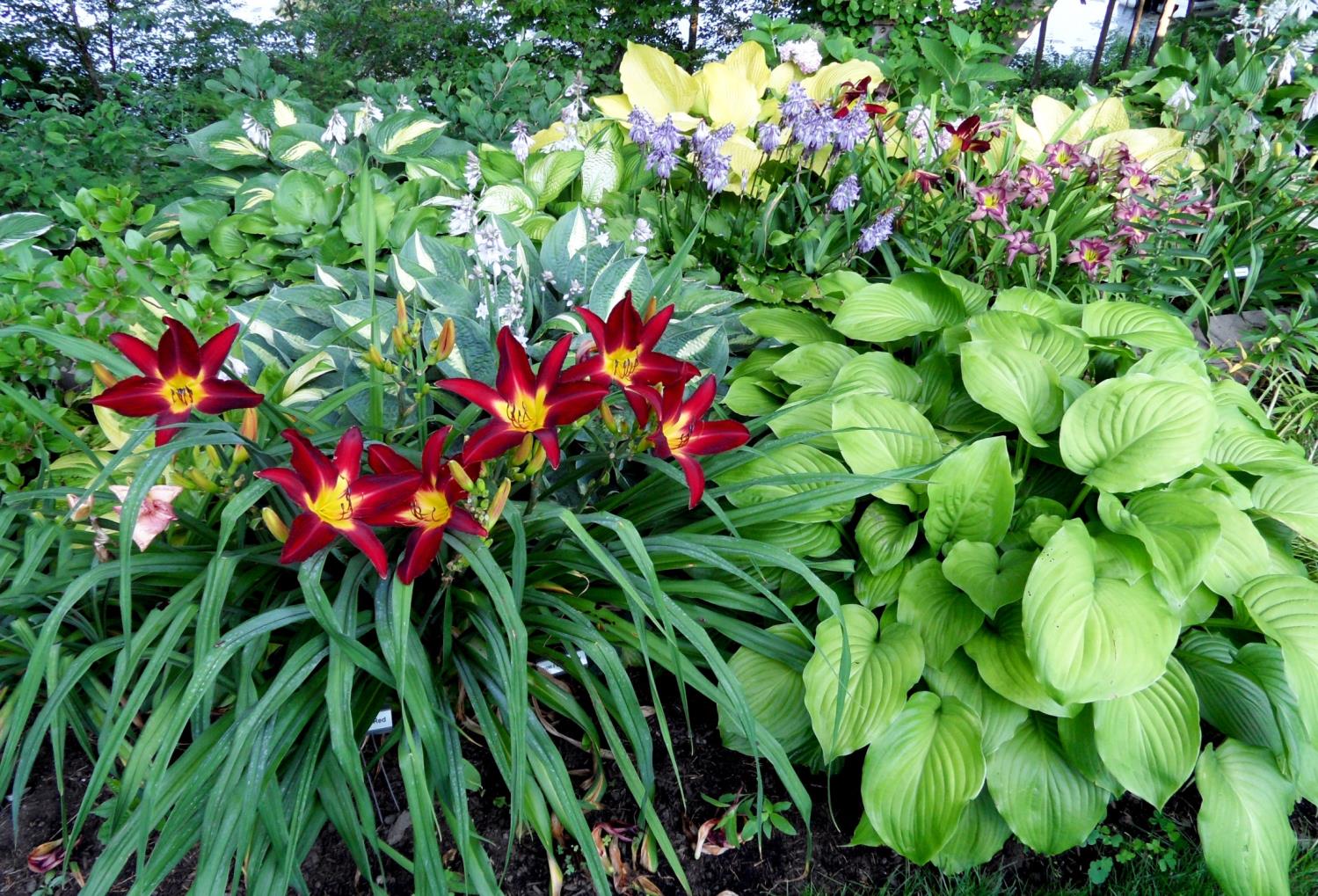 ‘Casabella Red’
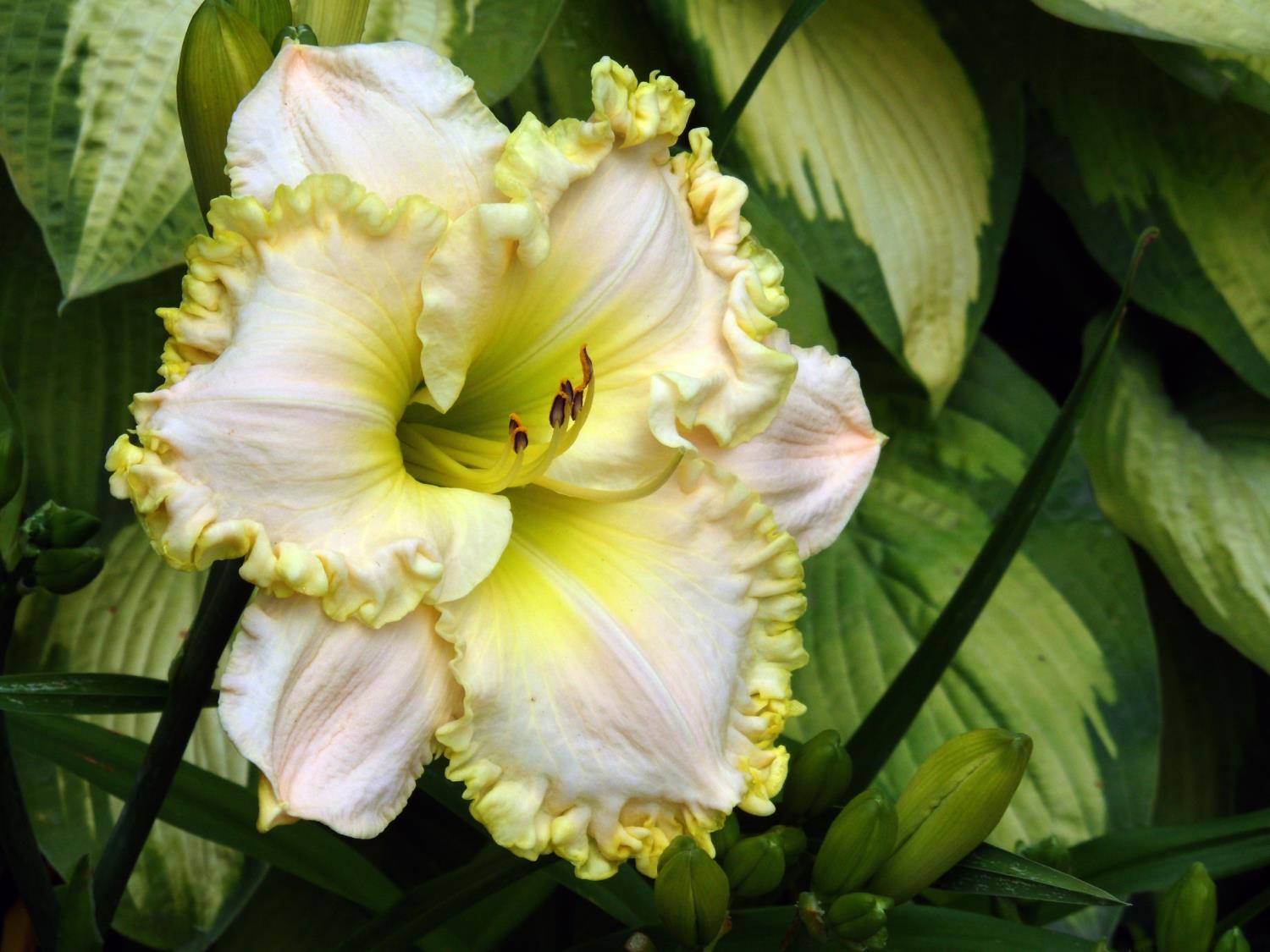 ‘Last Snowflake’
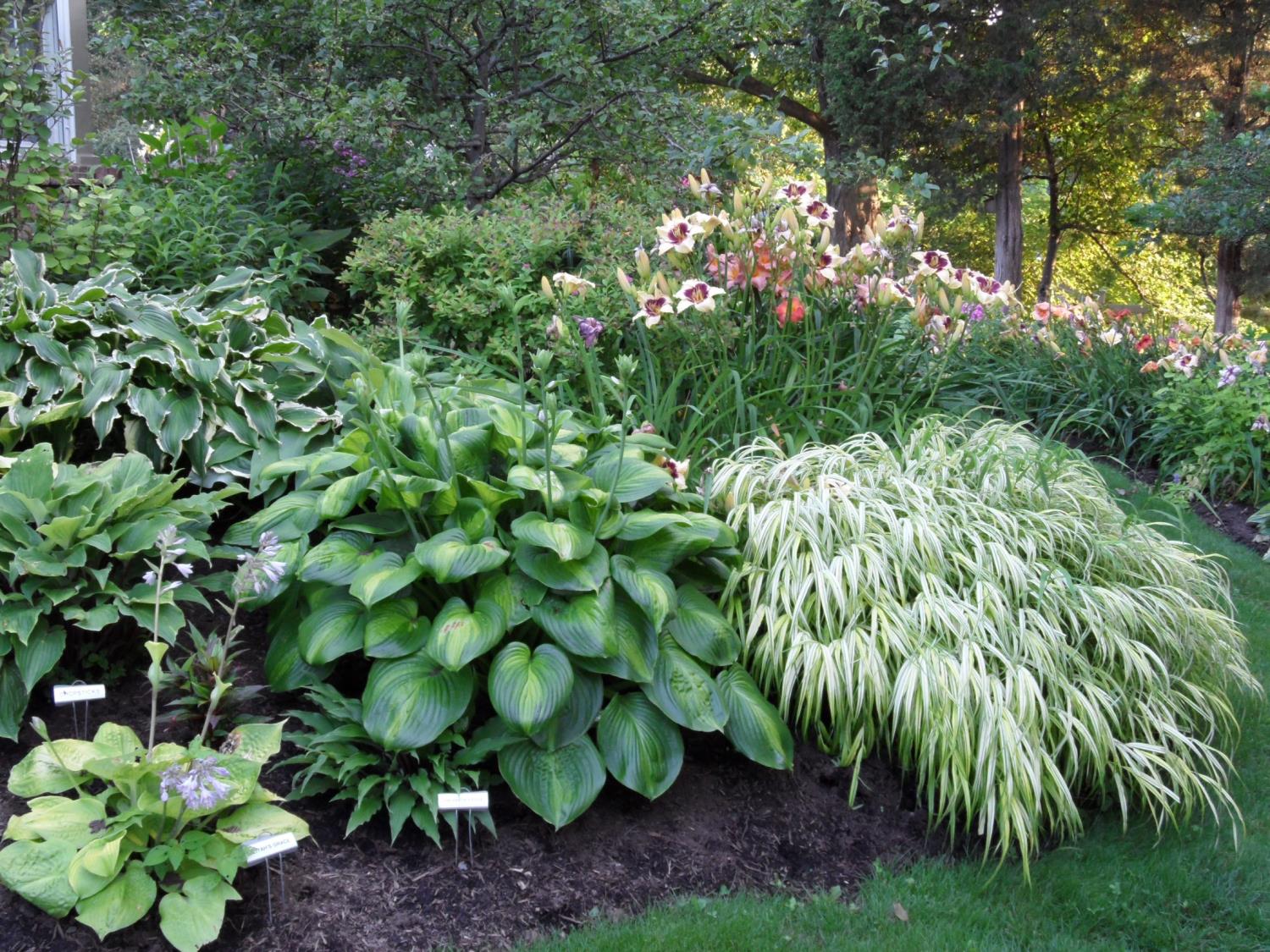 ‘Piano Man’
UF:Crispate-Sculpted:Cristate
‘Greetings Earthling’
Each evening, today’s flowers begin to close, while tomorrow’s get ready to open.  Each morning provides 
a fresh, exciting view of the beauty of daylilies.
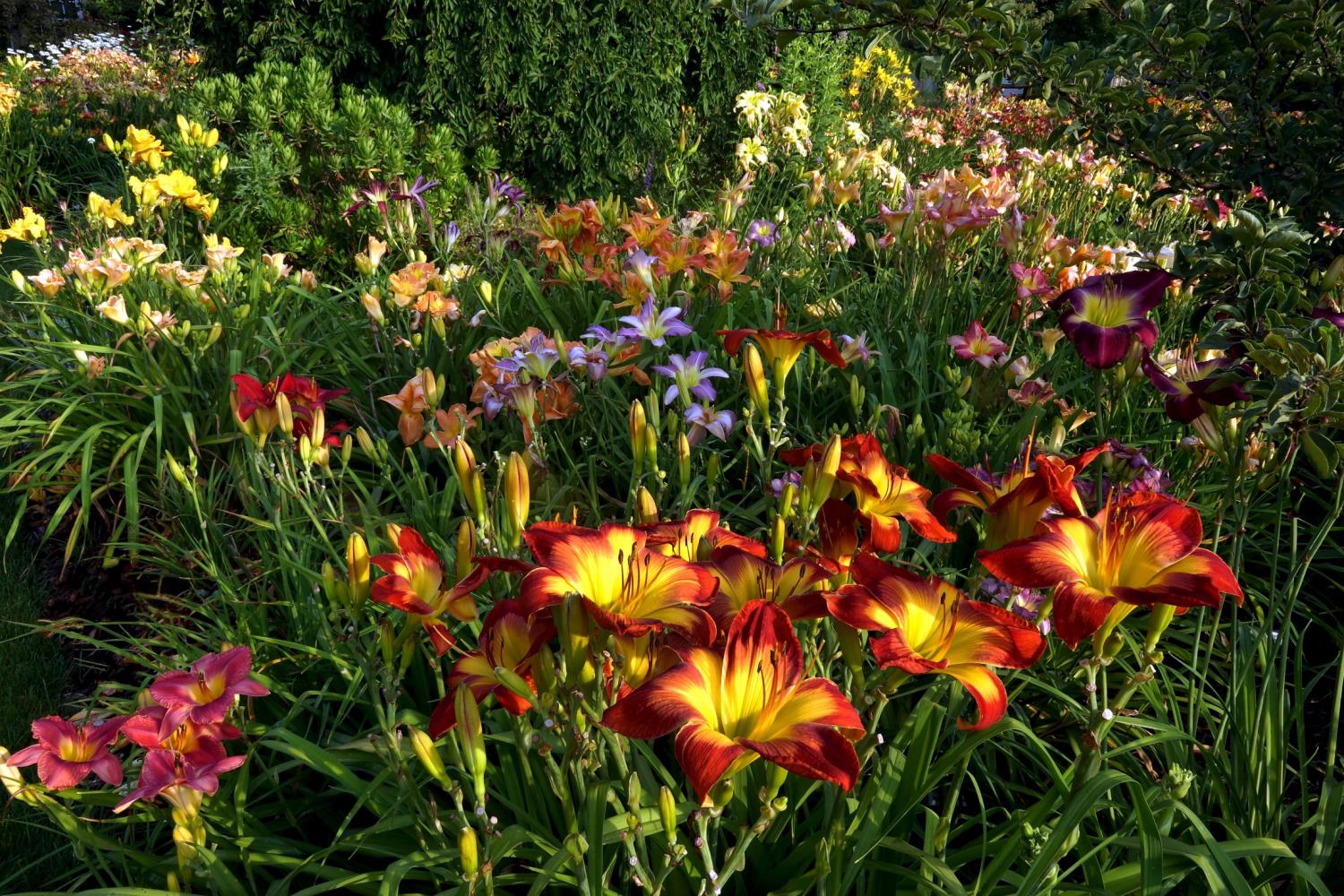 ‘Wispy Rays’
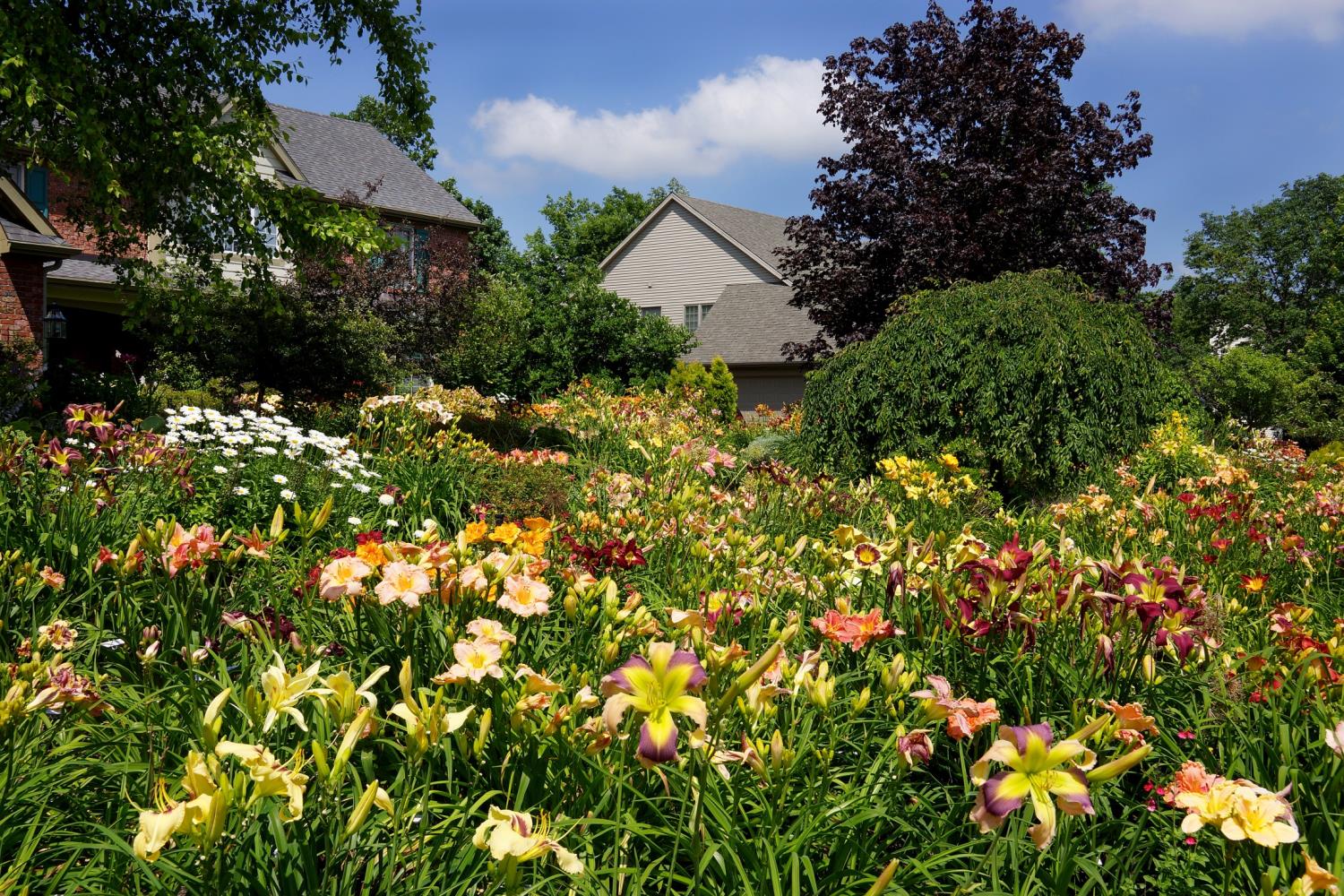 Try not to be Overtaken by the Obsession!
Enjoy
Daylilies
The essential perennial
For further information on daylily hybridization and gardening, go to:
www.daylilies.org